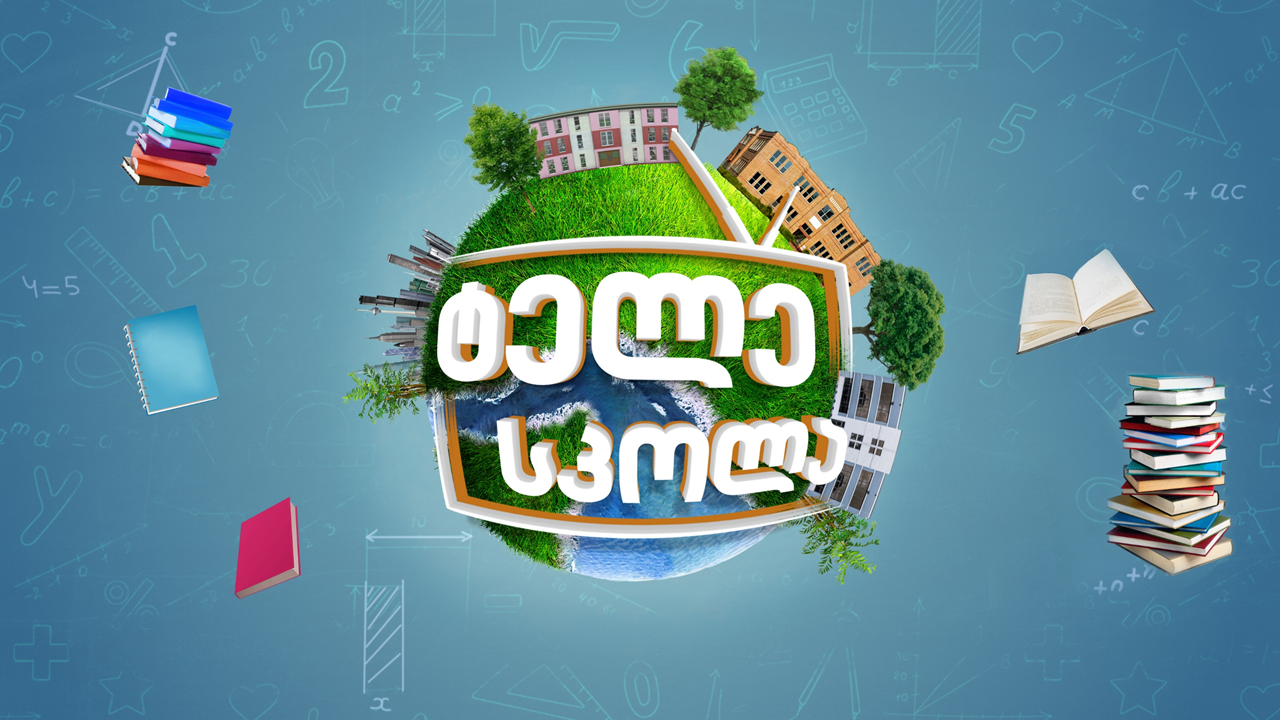 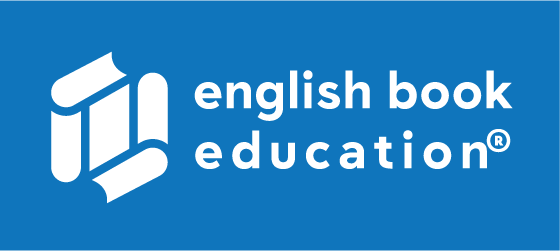 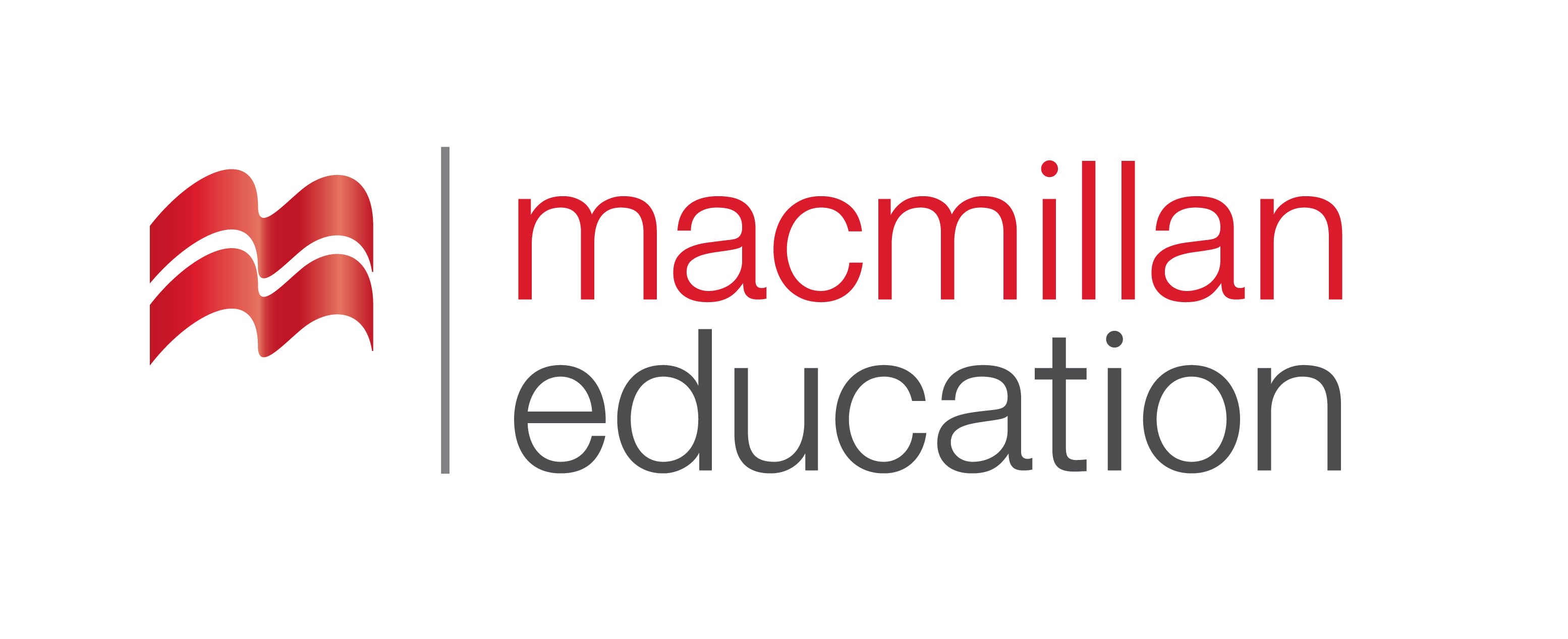 Ecology | ეკოლოგია
English for Specific Purposes | Level B1
Introduction - შესავალი
Agenda                        
გაკვეთილის გეგმა
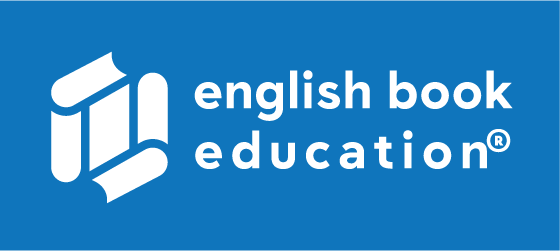 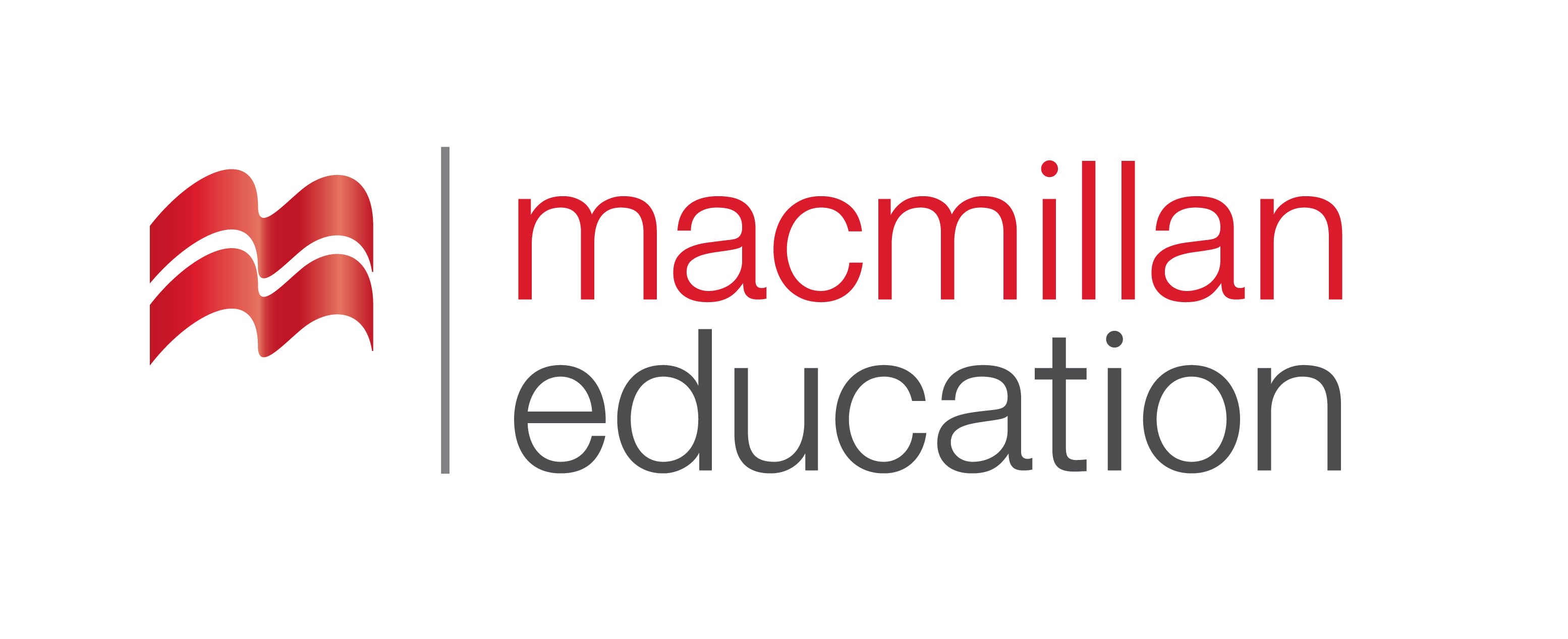 Vocabulary - ლექსიკა
Reading Comprehension - წაკითხულის გააზრება
Grammar - გრამატიკა
Water
              წყალი
Summary- შეჯამება
Homework- საშინაო დავალება
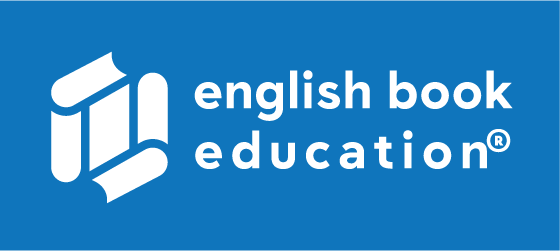 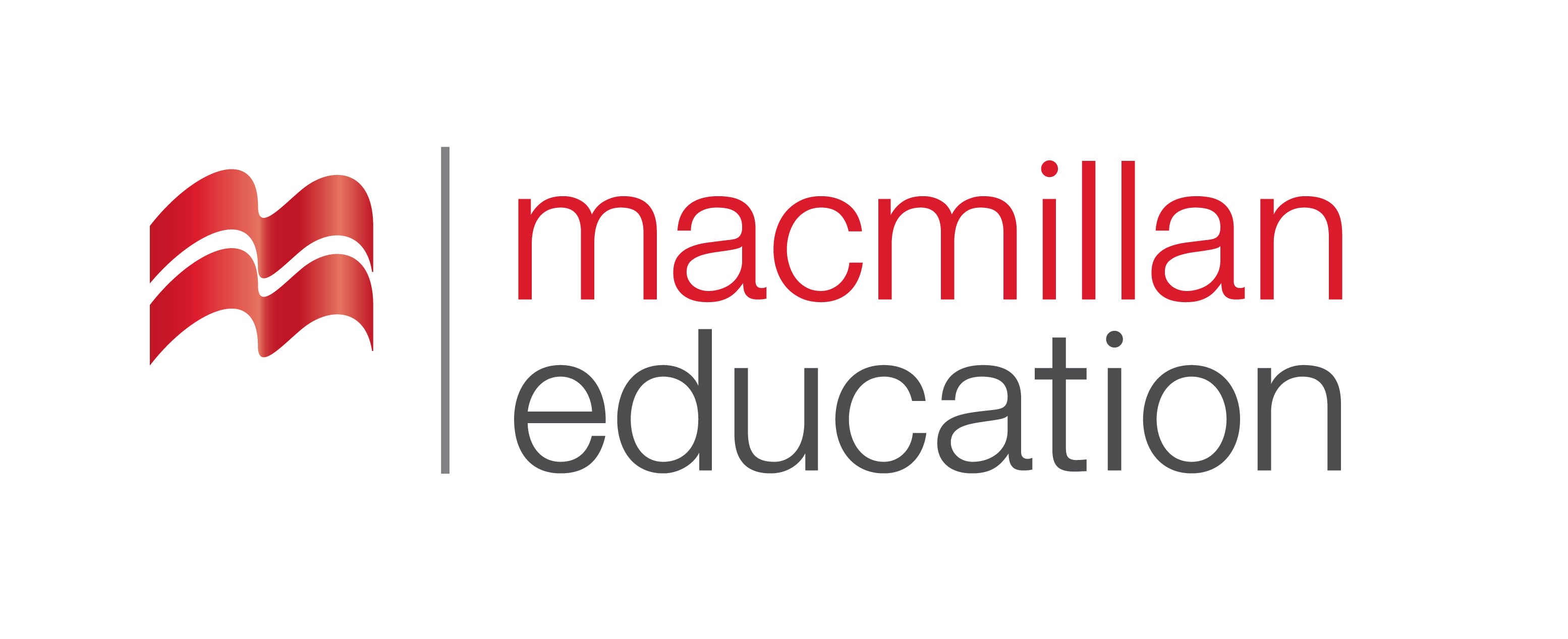 Introductionშესავალი
What natural resources do humans need to survive?
oxygen
         (n.)
    ჟანგბადი
soil
(n.)
ნიადაგი
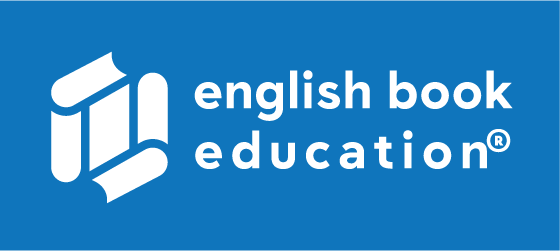 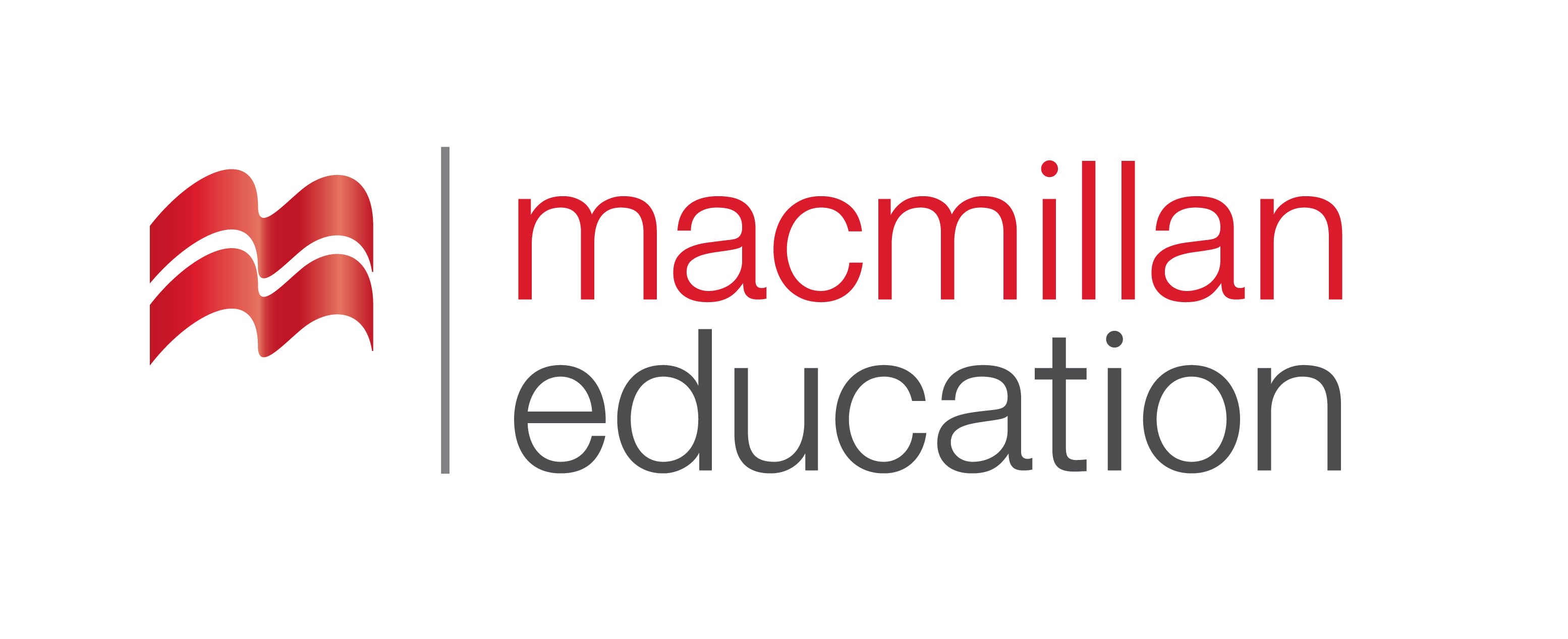 Vocabulary
ლექსიკა
coal
(n.)
ქვანახშირი
Vocabulary
ლექსიკა
fuel
(n.)
საწვავი
mineral
         (n.)
     მინერალი
oil
(n.)
ნავთობი
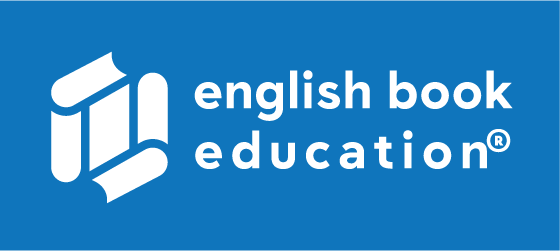 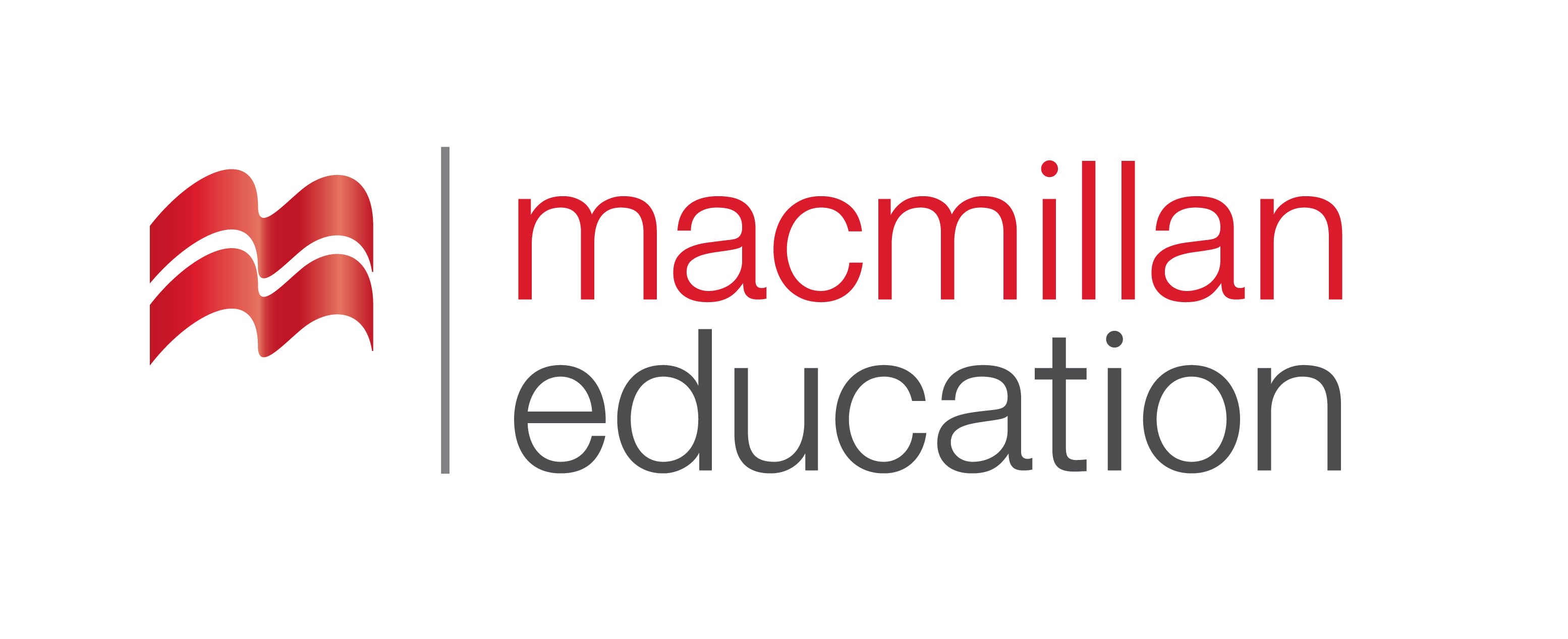 Vocabulary
ლექსიკა
oxygen
(n.)
ჟანგბადი
Plants are the main source of atmospheric oxygen.
„
Vocabulary
 ლექსიკა
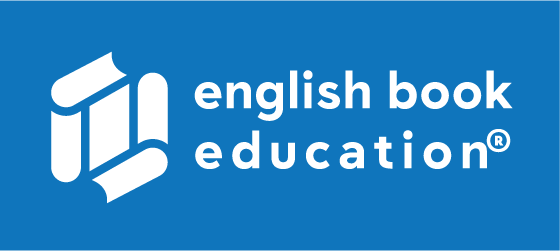 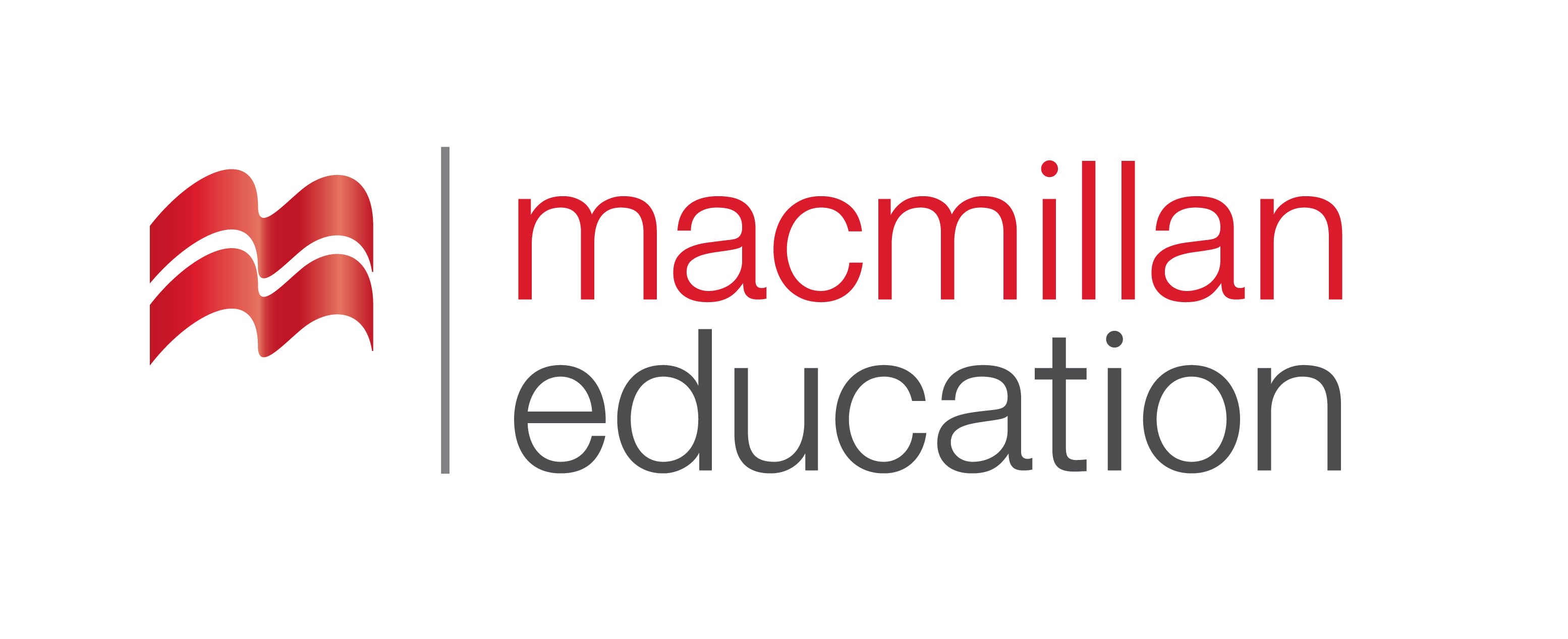 soil
(n.)
ნიადაგი
Corn is grown a lot in this area - the soil seems to suit it very well.
Vocabulary
 ლექსიკა
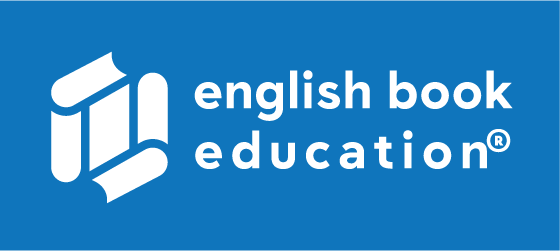 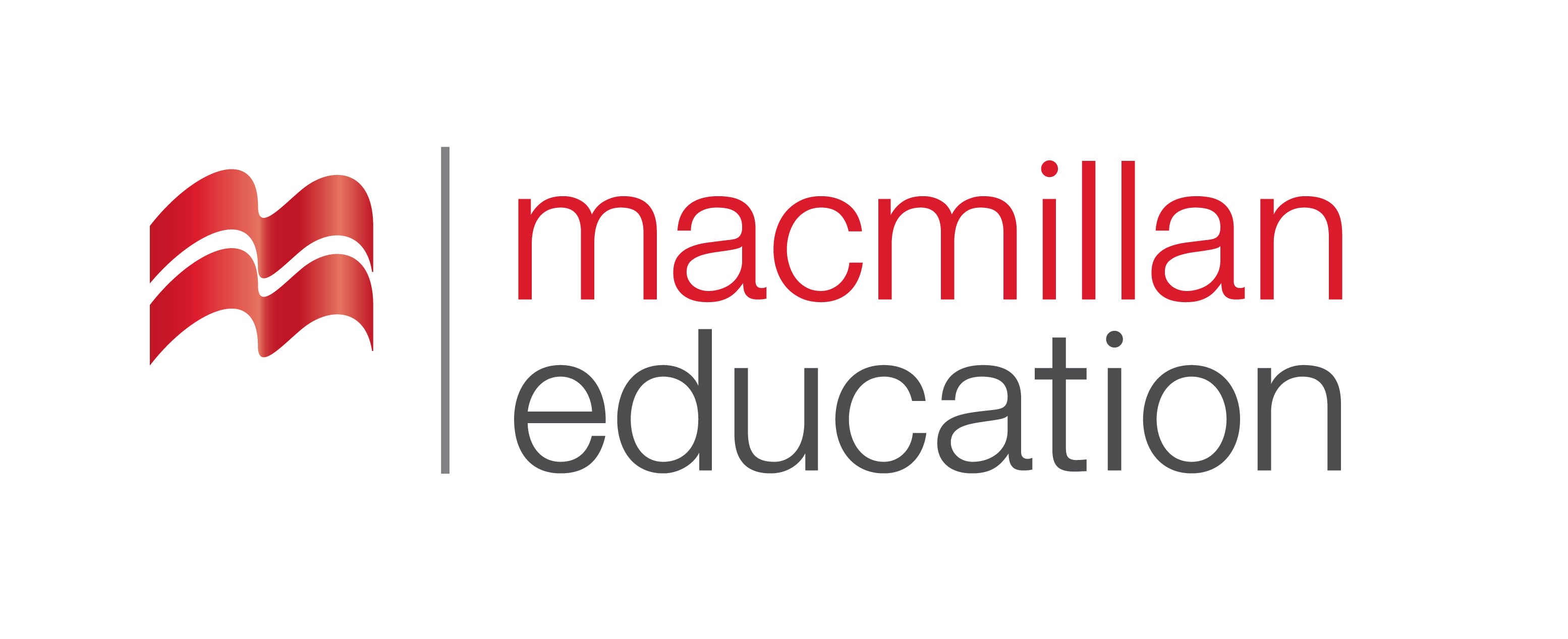 coal
(n.)
ქვანახშირი
Wood, coal, oil, petrol and gas are all different kinds of fuel.
Vocabulary
 ლექსიკა
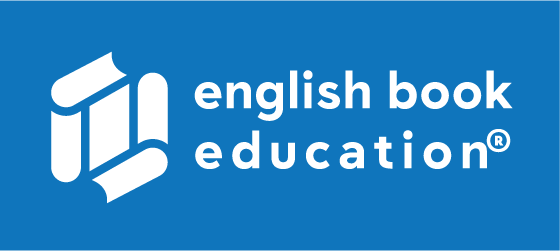 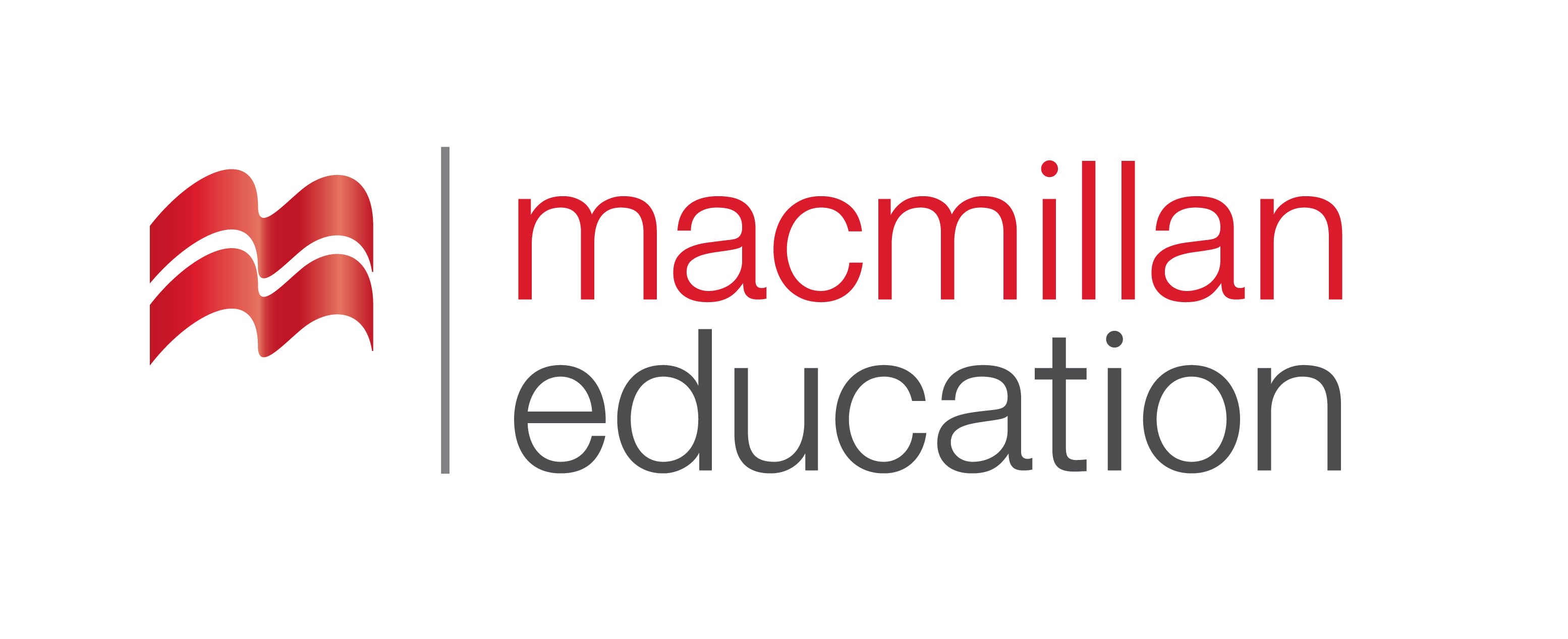 oil
(n.)
ნავთობი
The oil price increase is a genuine concern.
Vocabulary
 ლექსიკა
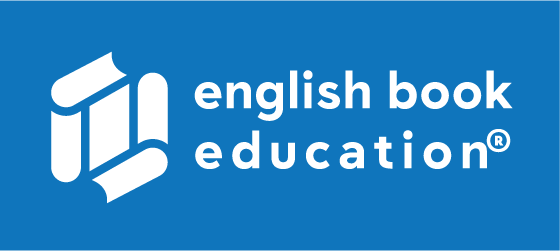 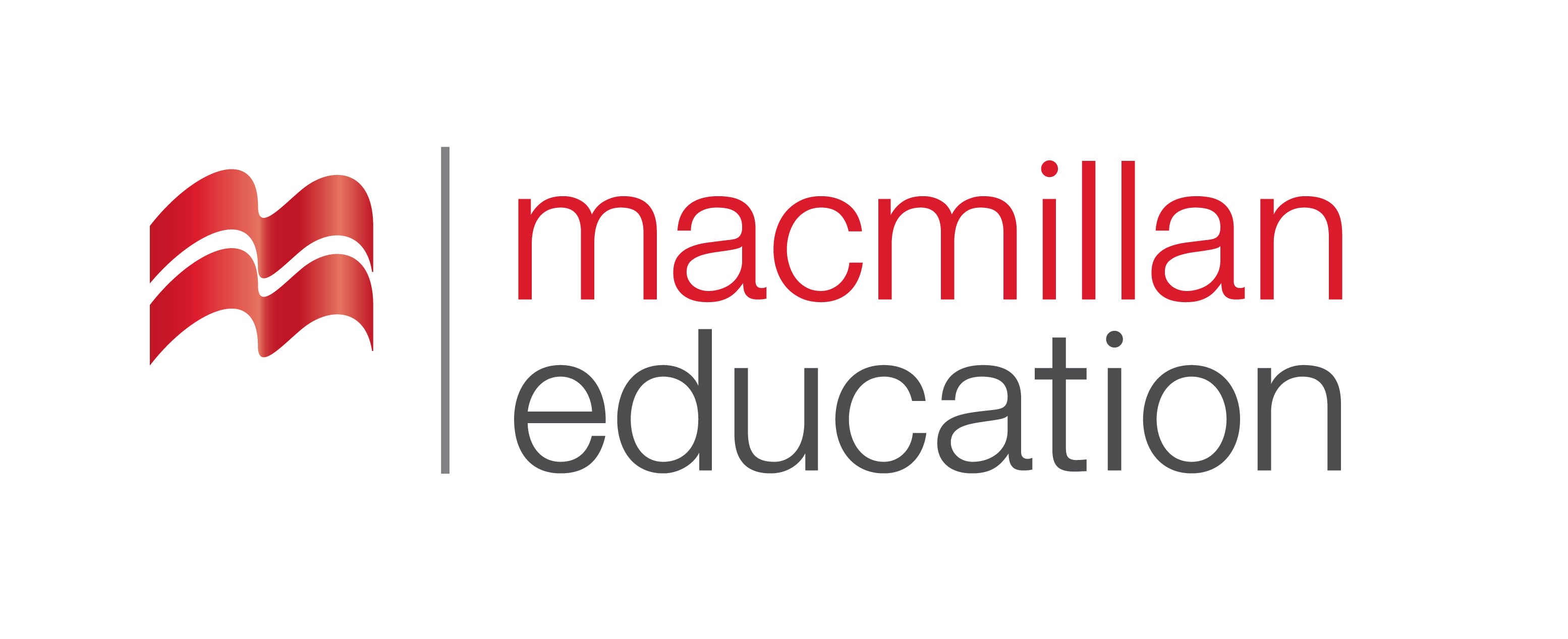 mineral
(n.)
მინერალი
The country is rich in minerals and oil.
Vocabulary
 ლექსიკა
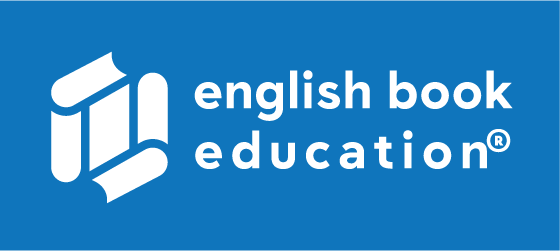 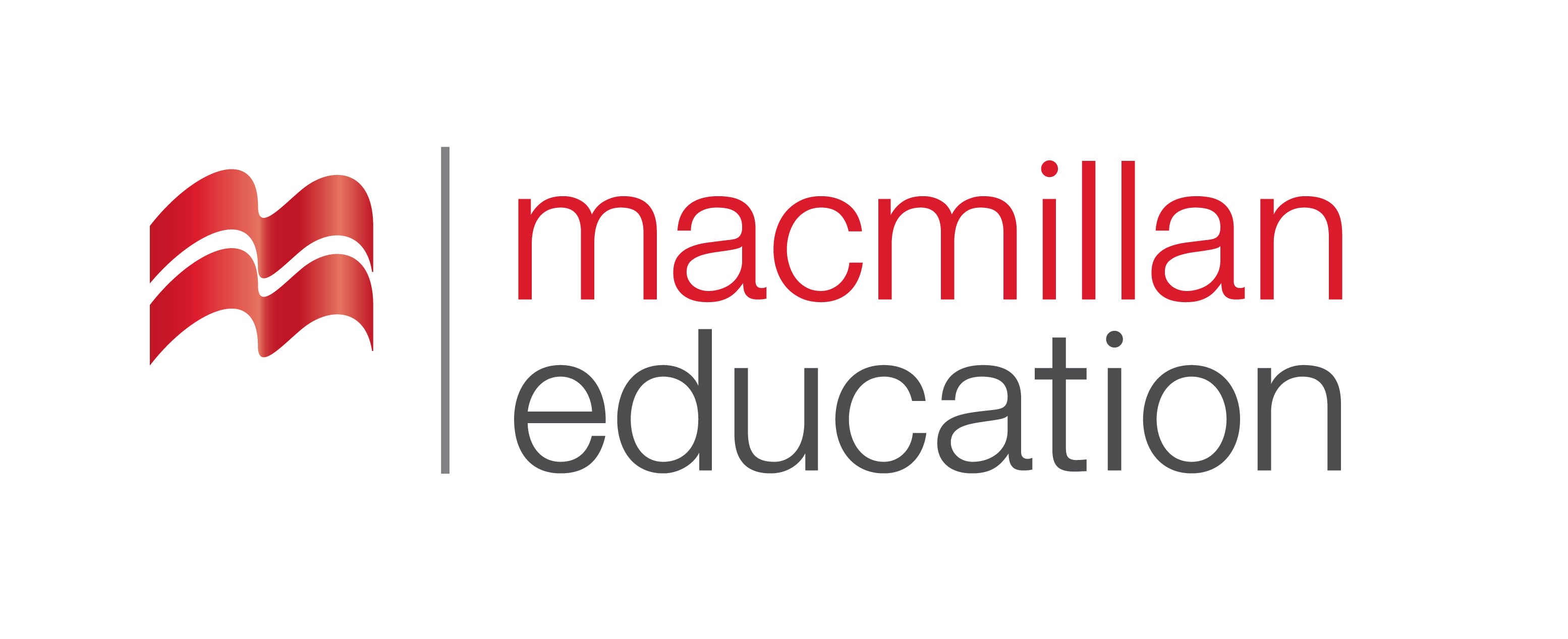 fuel
(n.)
საწვავი
Today's vehicles use two kinds of fuel - petrol and diesel.
Vocabulary
 ლექსიკა
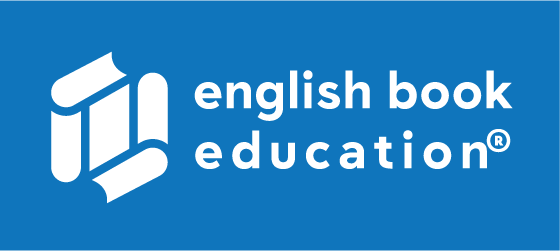 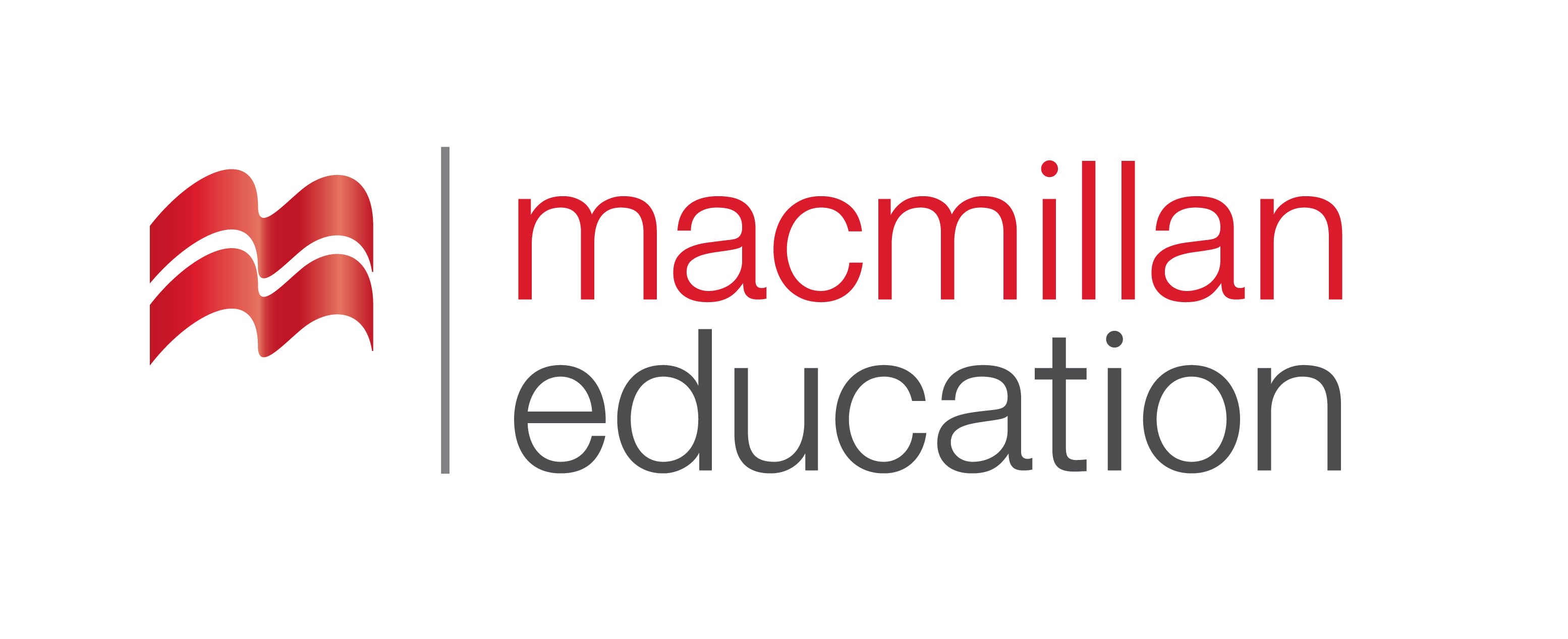 soil
oil
fuel
oxygen
coal
mineral
Mountain climbers use …………………when they reach higher altitudes.
Vocabulary
 ლექსიკა
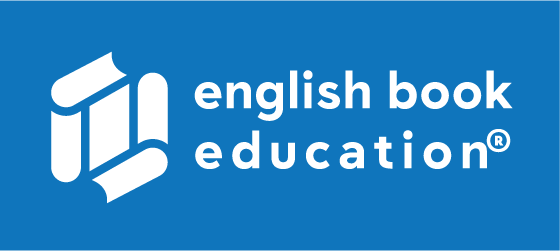 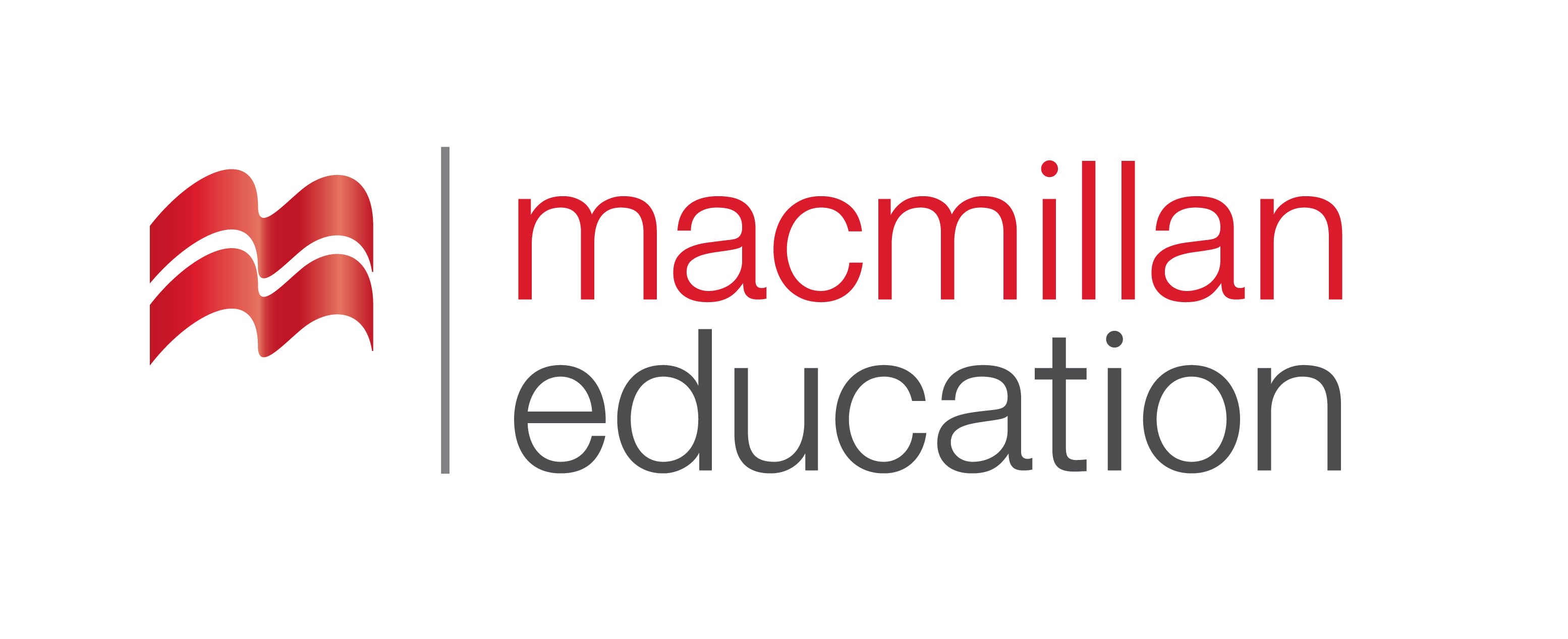 mineral
soil
coal
fuel
oil
The economy has long been dependent on exports of……………………, especially gold.
Vocabulary
 ლექსიკა
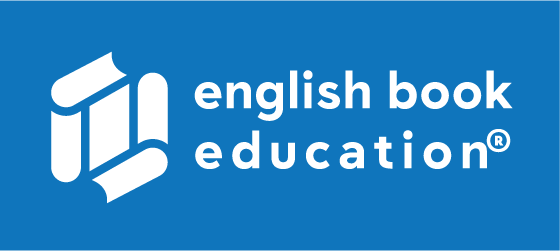 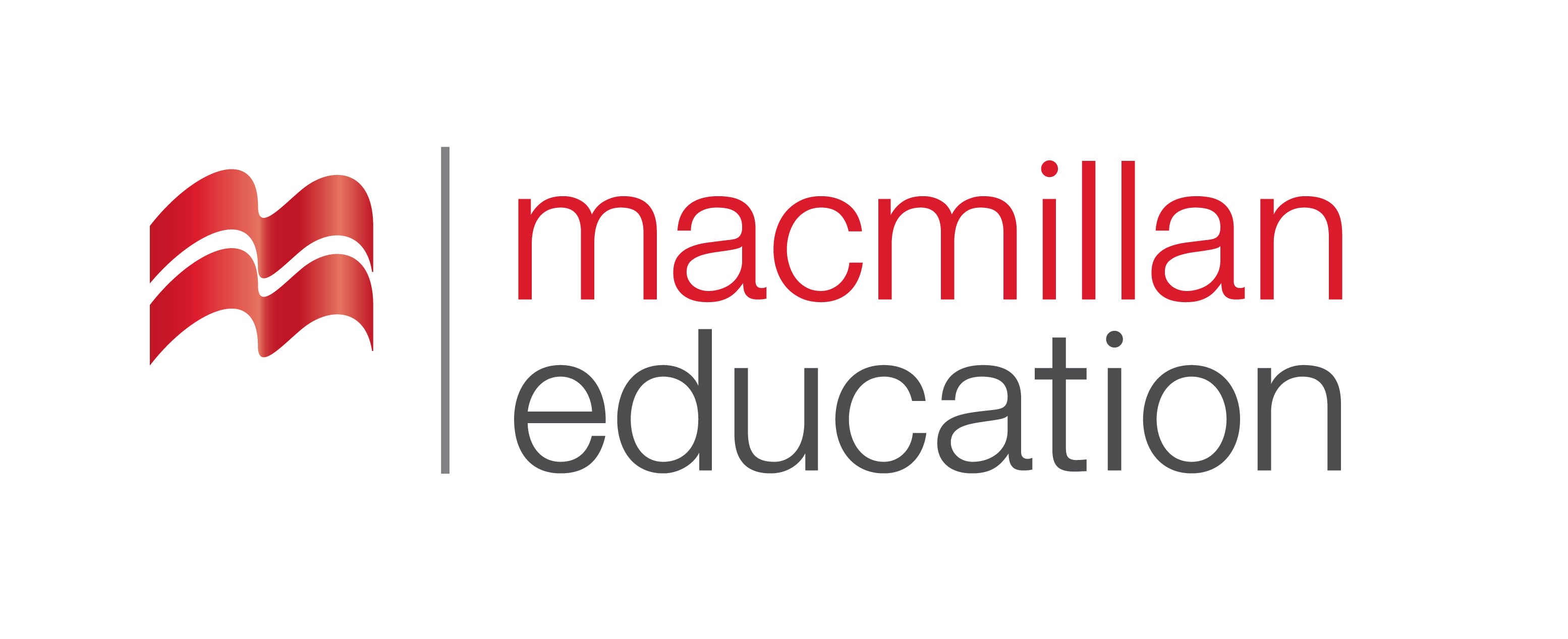 fuel
oil
soil
coal
These new plants haven't taken - they don't like this dry………………...
Vocabulary
 ლექსიკა
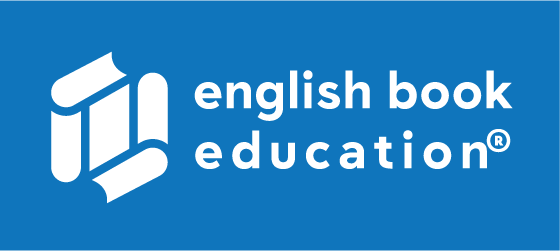 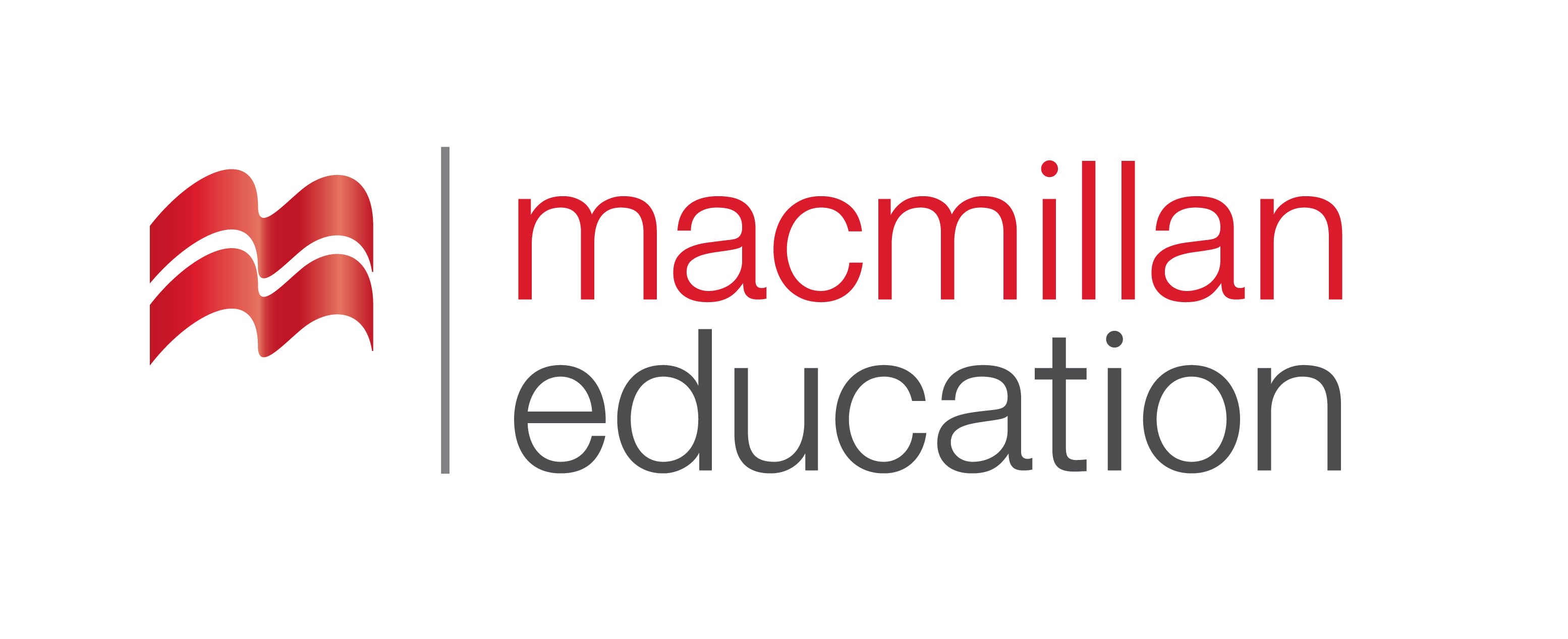 coal
fuel
oil
Some of those schools still use ………………..for their heating.
Vocabulary
 ლექსიკა
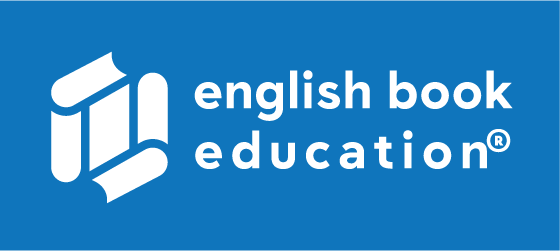 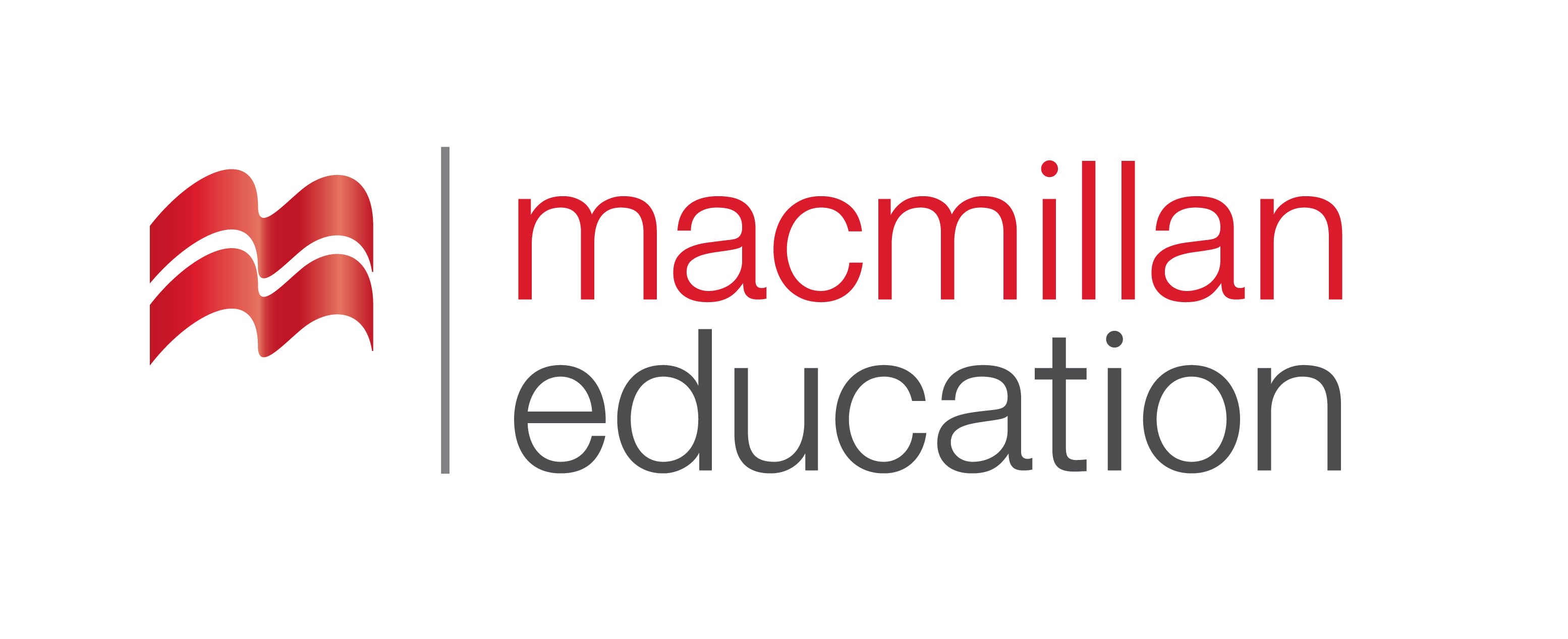 fuel
oil
The world needs to develop new energy sources in place of………………...
Vocabulary
 ლექსიკა
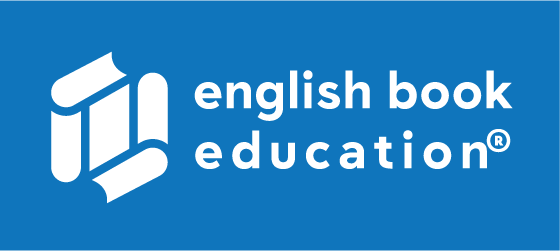 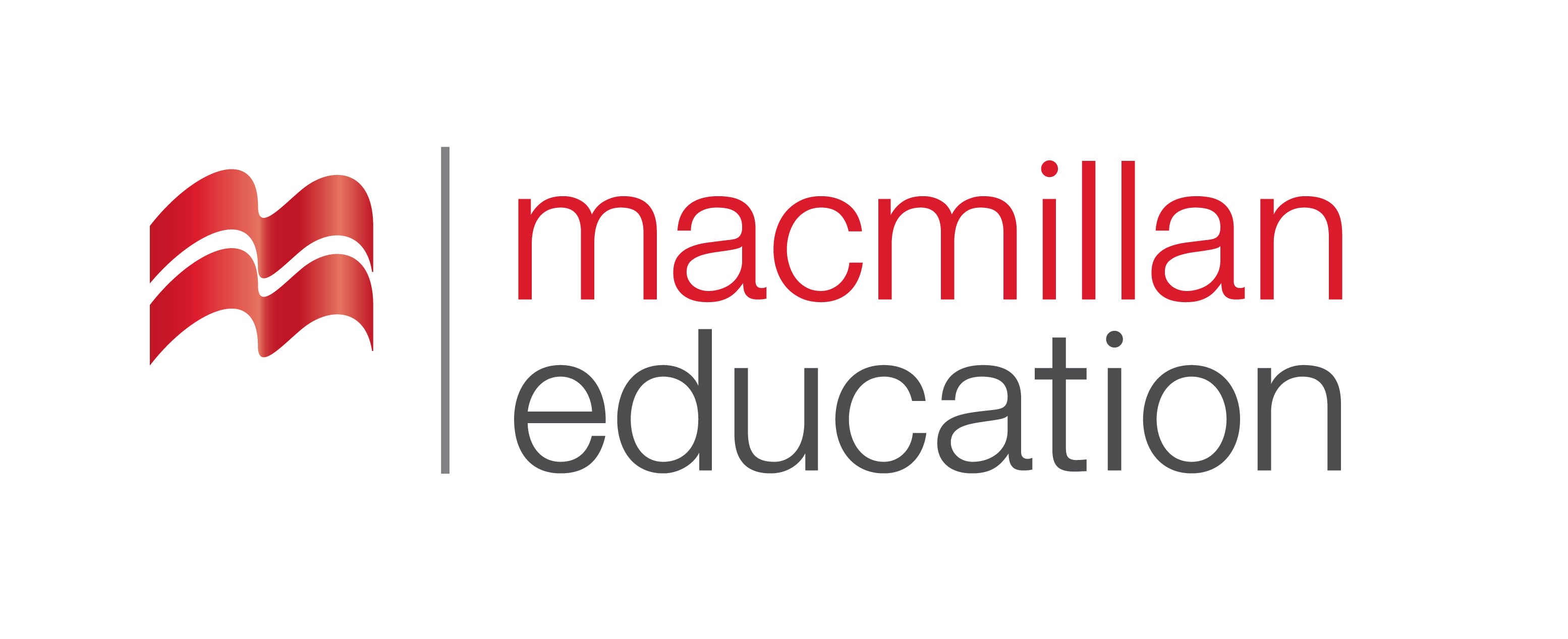 fuel
Millions of trees have been cut down for…………….
Vocabulary
 ლექსიკა
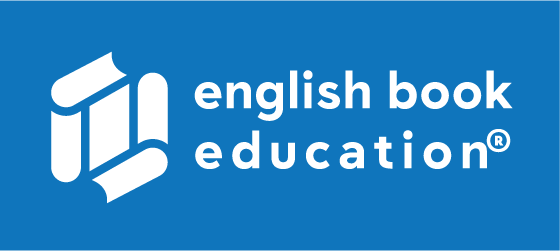 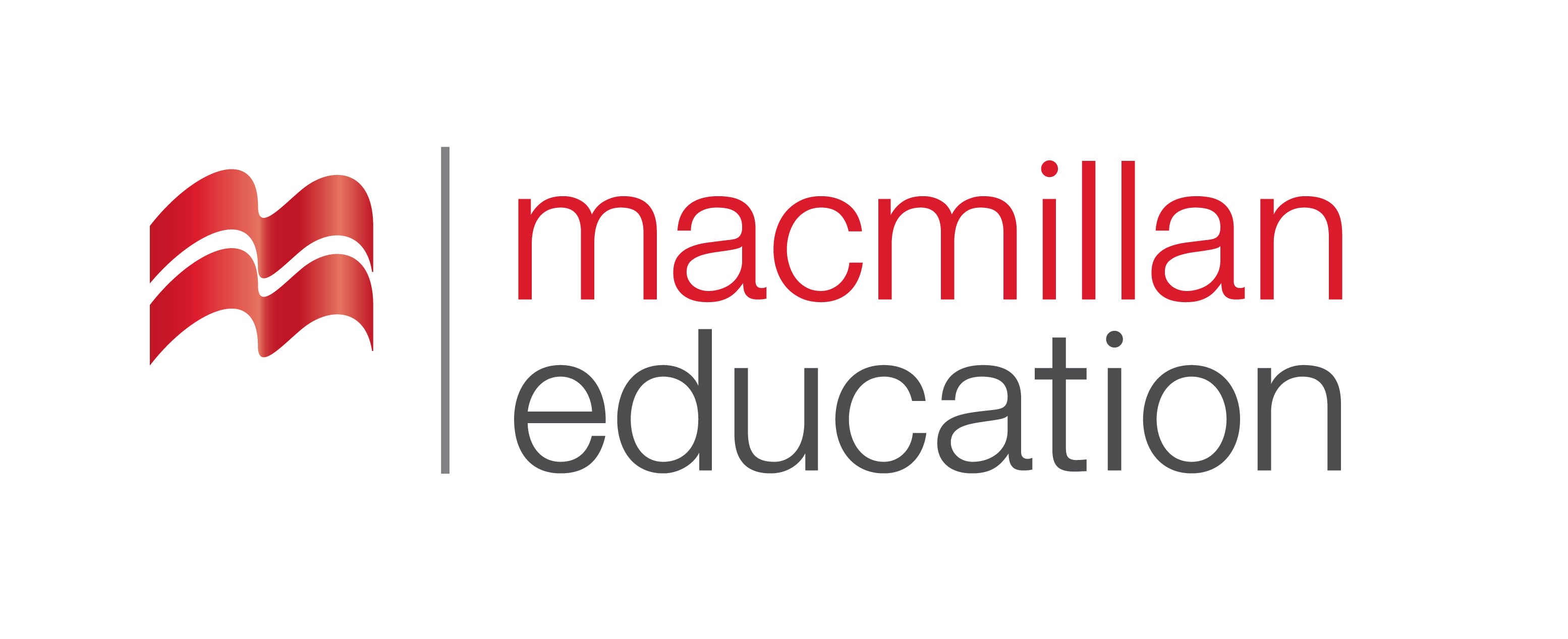 shortage
(n.)
ნაკლებობა, დეფიციტი
glacier
         (n.)
      მყინვარი
tow
(v.)
ბუქსირით წაღება
Vocabulary
ლექსიკა
setback
          (n.)
 წარუმატებლობა,    დაბრკოლება
current
(n.)
დინება
Vocabulary
 ლექსიკა
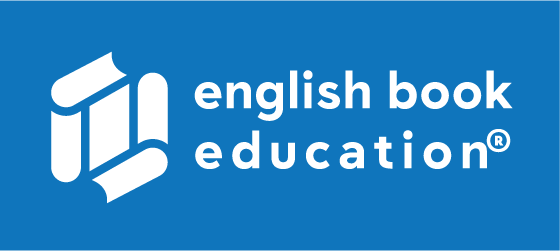 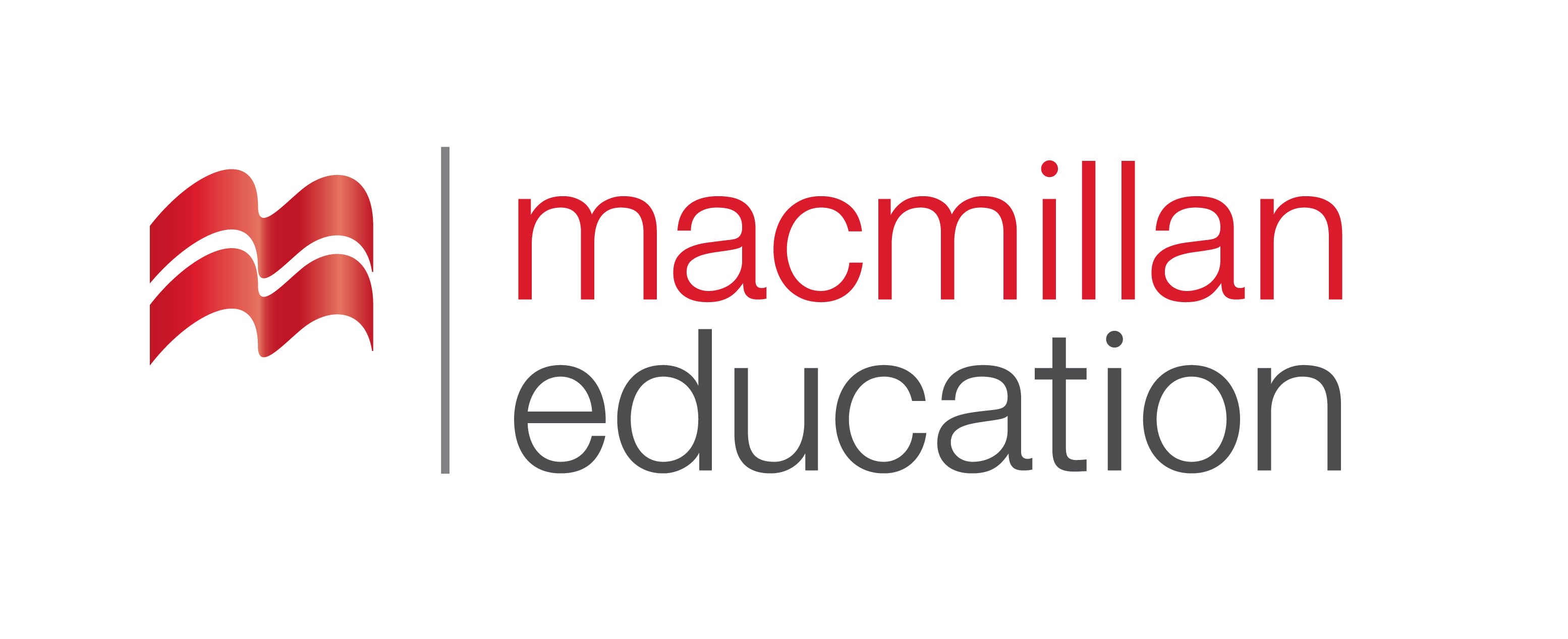 glacier
(n.)
მყინვარი
Greenhouse effect will probably warm the oceans and partially melt glaciers and other ice.
Vocabulary
 ლექსიკა
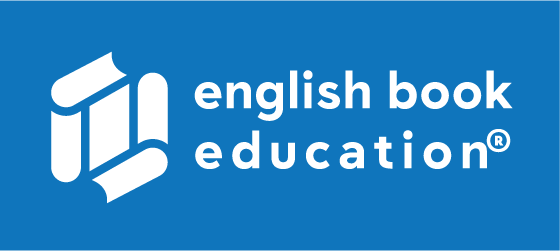 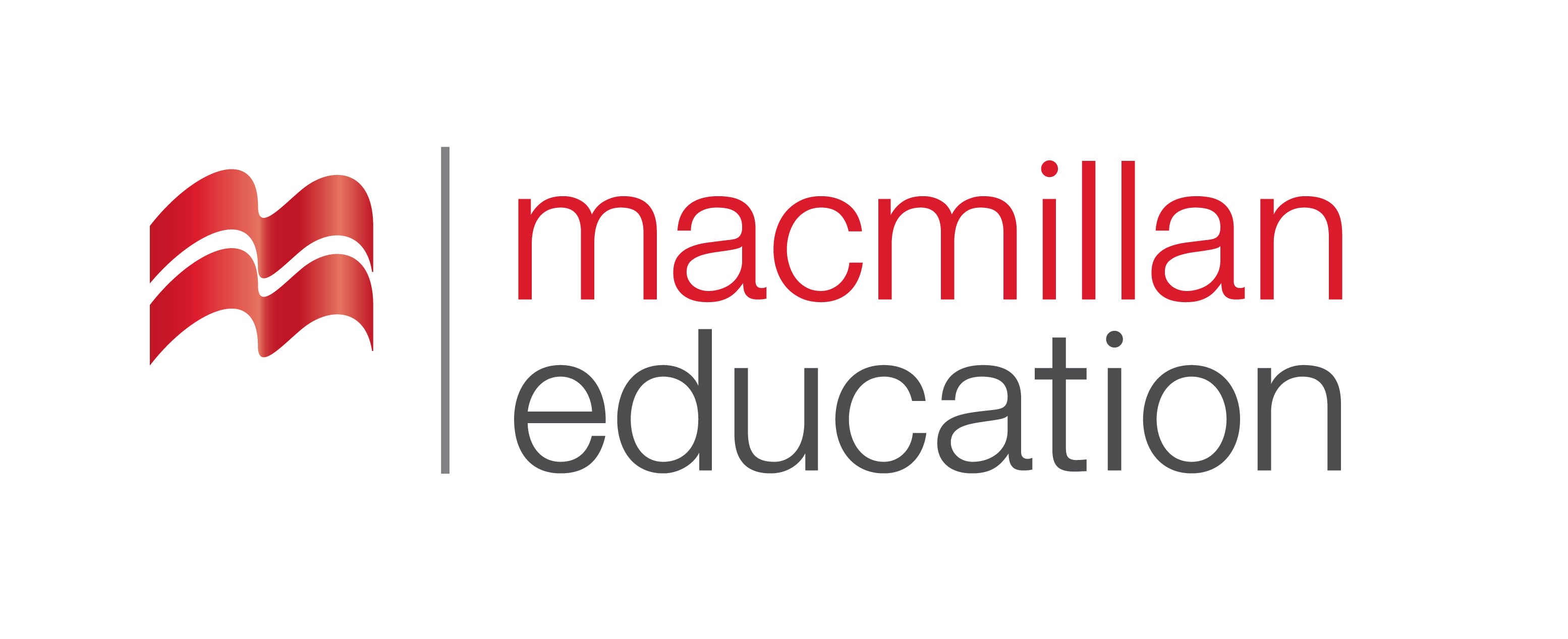 shortage
(n.)
დეფიციტი, ნაკლებობა
The long hot summer has led to serious water shortages.
Vocabulary
 ლექსიკა
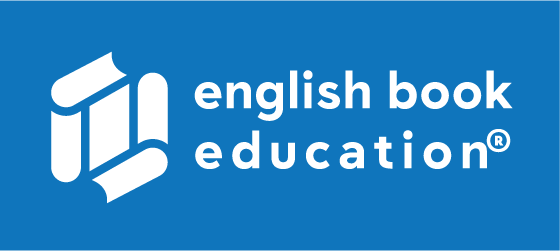 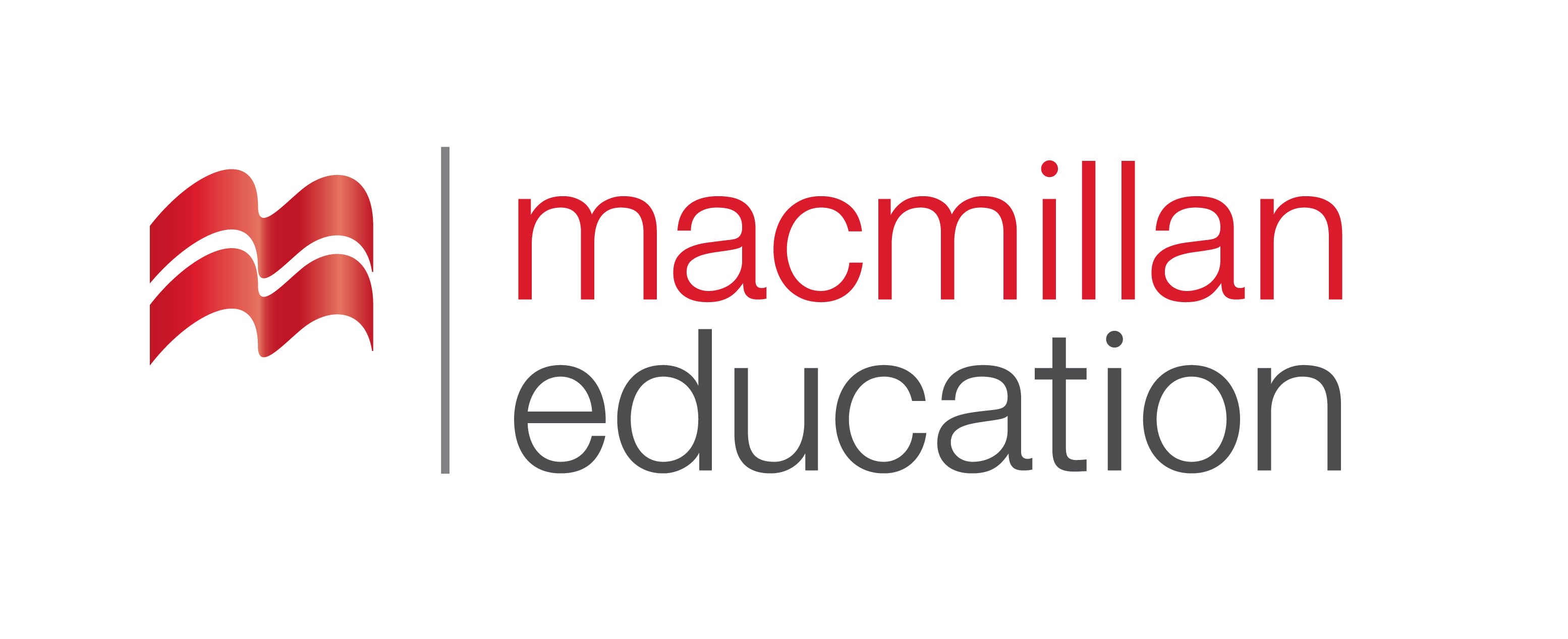 tow
(v.)
ბუქსირით წაღება
Icebergs can be towed from the poles.
Vocabulary
 ლექსიკა
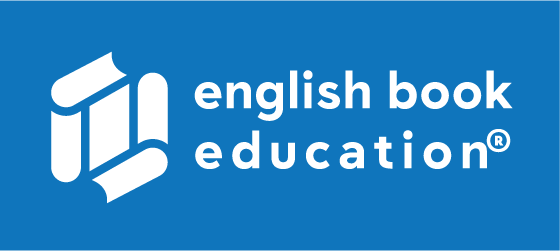 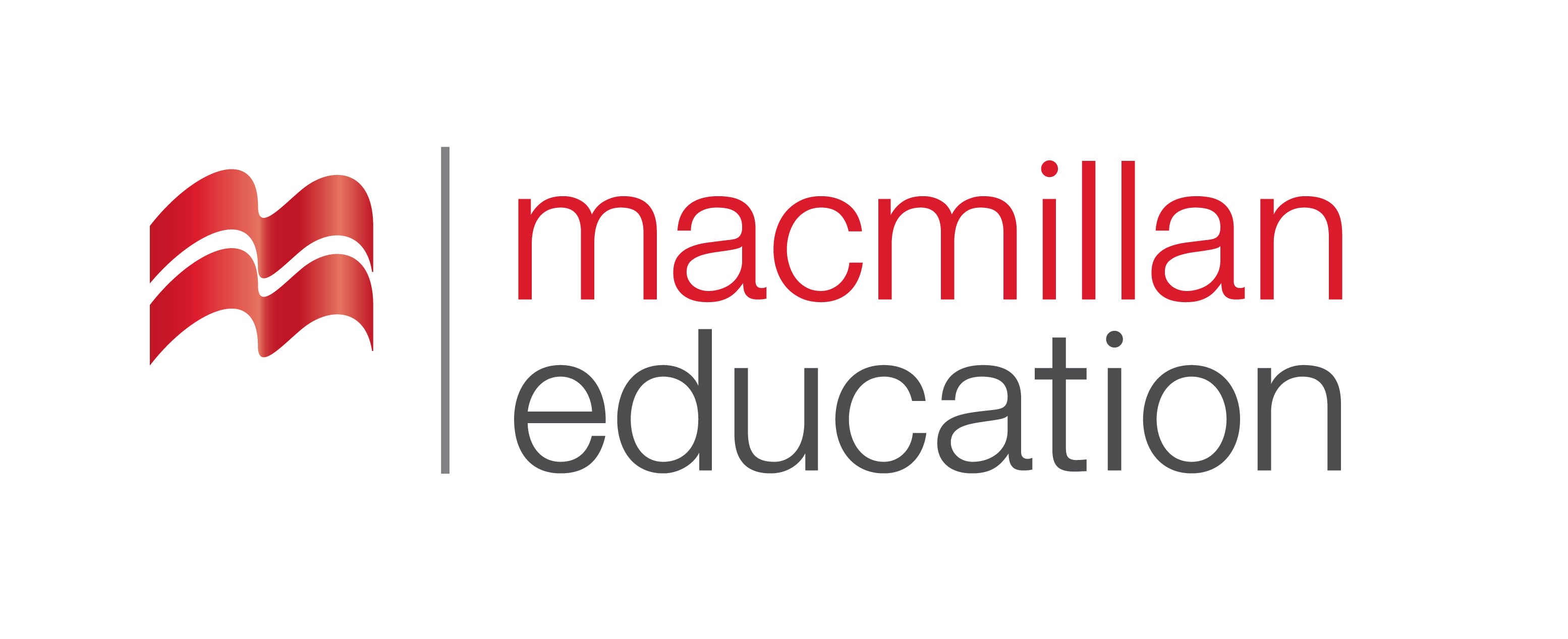 setback
(n.)
წარუმატებლობა, დაბრკოლება
There has been a temporary setback in our plans.
Vocabulary
 ლექსიკა
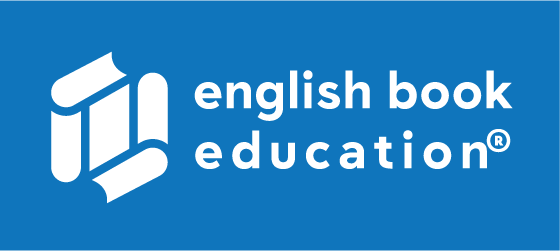 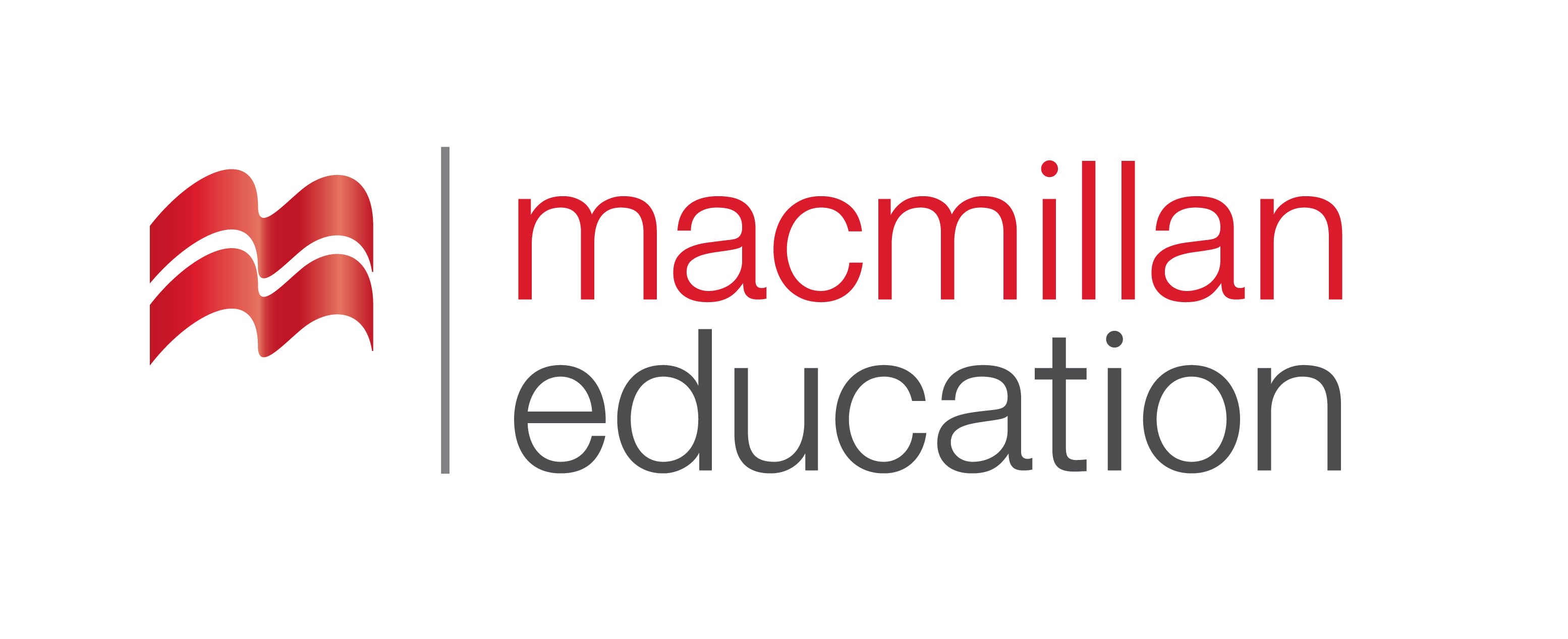 current
(n.)
დინება
He was swept out to sea by the strong current.
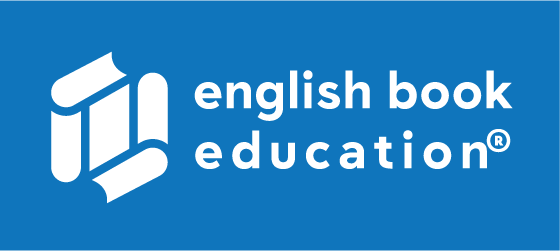 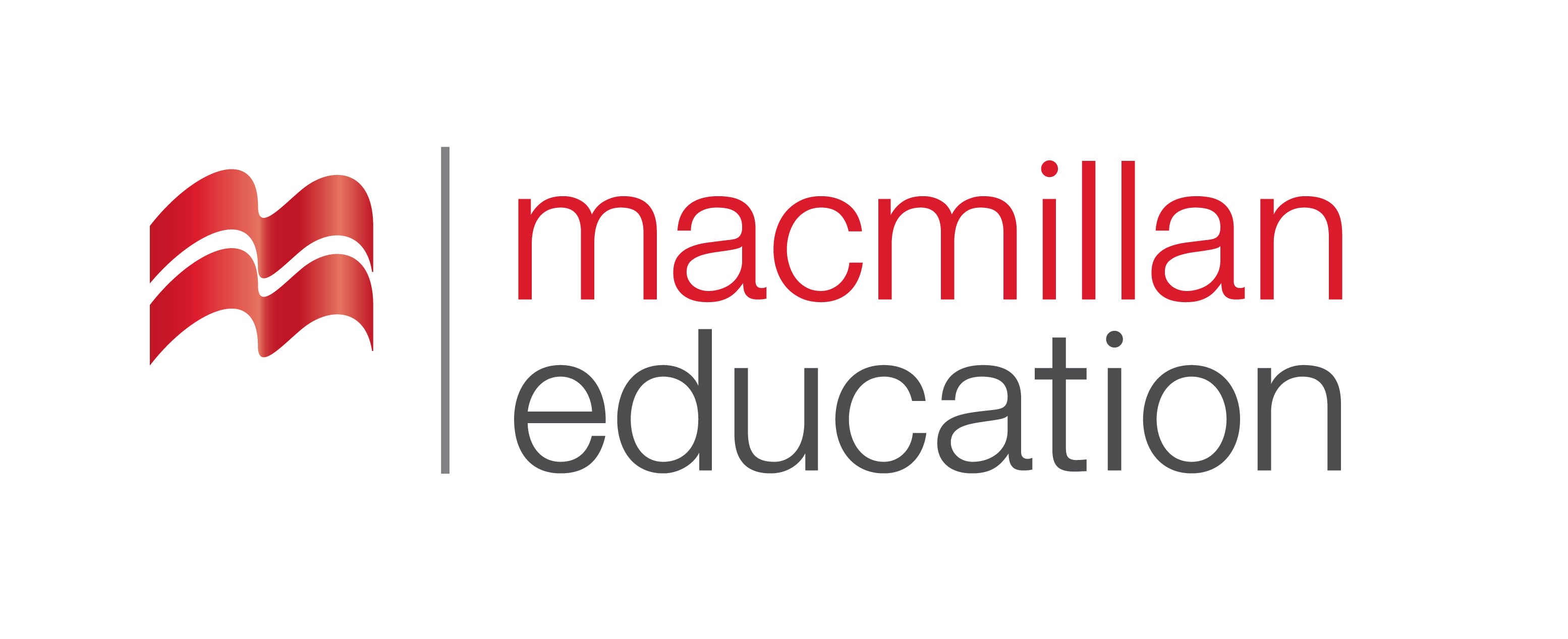 Reading Comprehension
წაკითხულის გააზრება
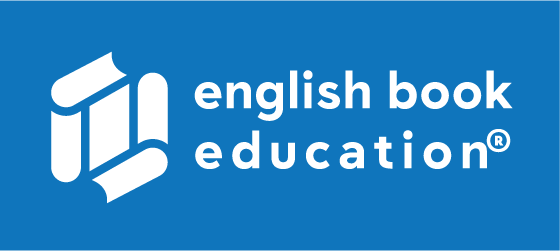 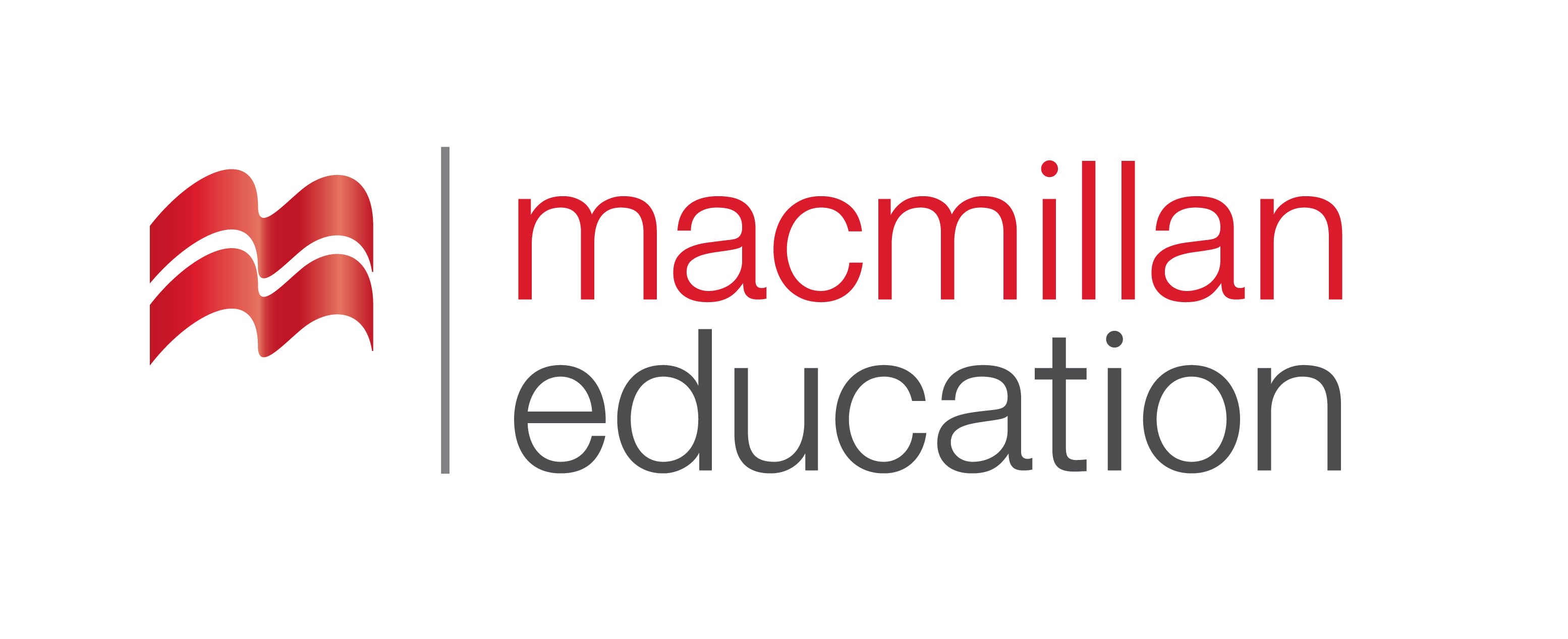 Where does your drinkable water come from? Do you drink tap water or buy bottled water?
Are there any countries deprived of water? How is the problem solved?
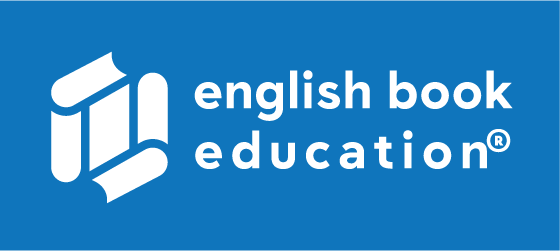 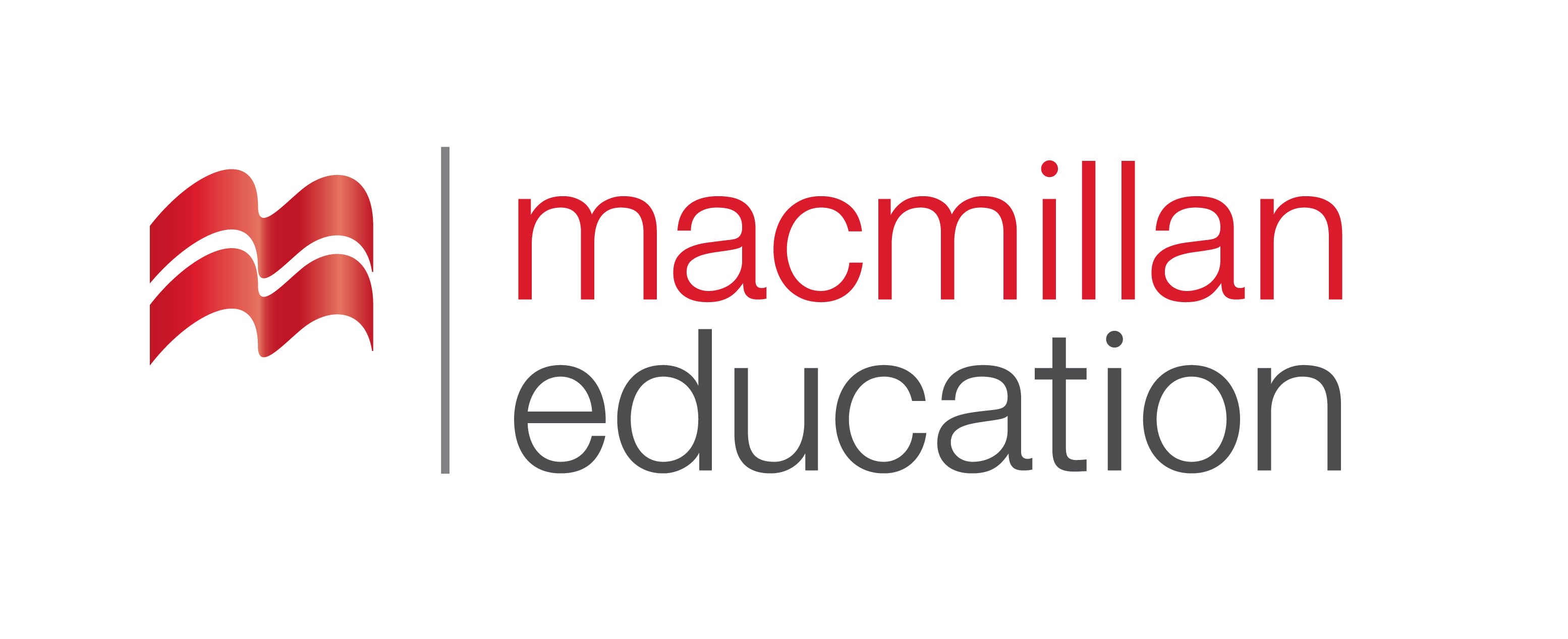 There are 1.1 billion people on Earth who live without access to clean drinking water. At the same time, trillions of gallons of fresh water a year disappear into the ocean, useless to these water-deprived areas. While the polar ice caps are made of undrinkable frozen seawater, icebergs that break off from glaciers are tremendous stores of fresh water. In fact, it’s estimated that more than two-thirds of the Earth’s fresh water is in the form of ice. In recent five-year period, as average of 195 cubic kilometers of ice fell from glaciers in Greenland, annually. That equals 51 trillion gallons of potential drinking water each year.
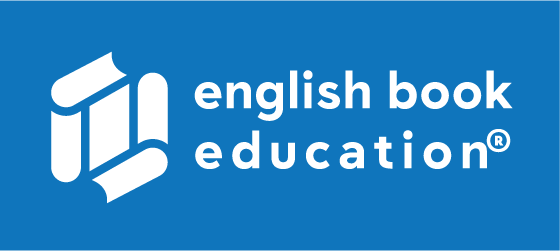 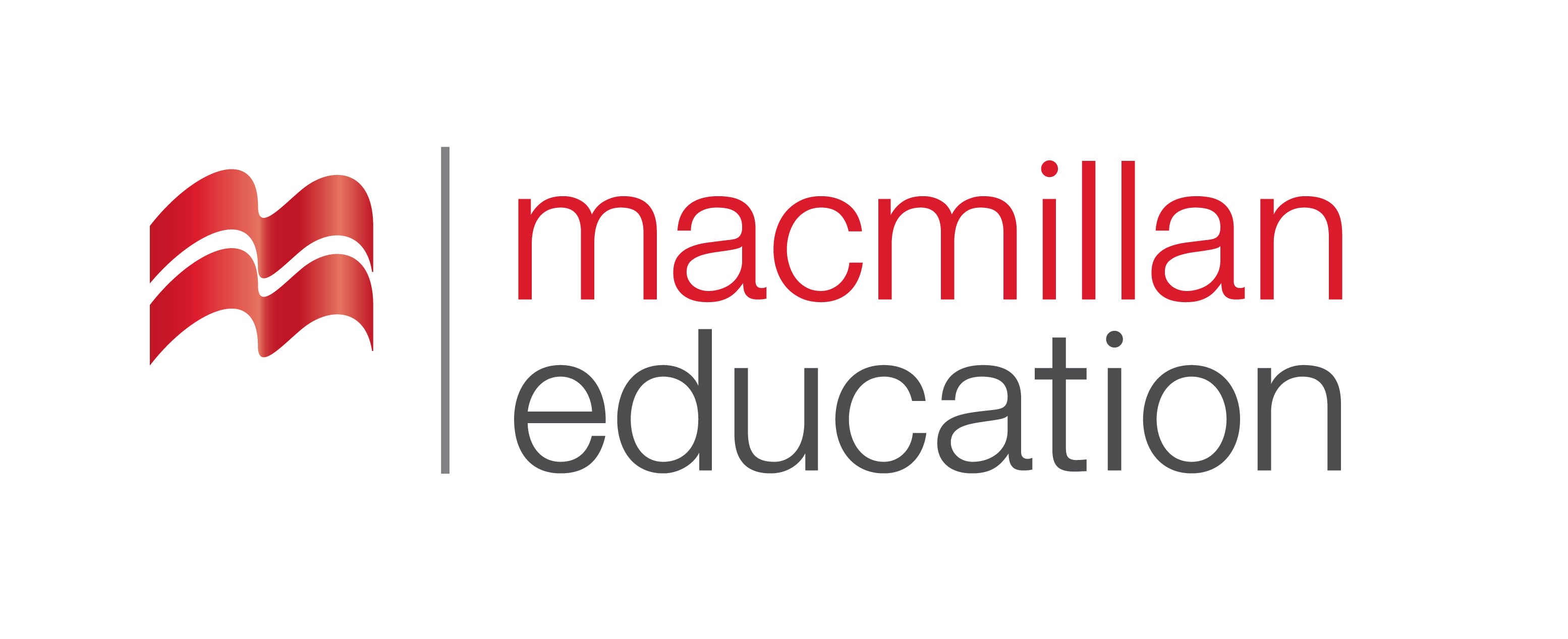 Desperate times call for desperate measures. To find solutions to these water shortages, a French engineer is working on an extraordinary idea: drag massive icebergs from the polar regions to dry areas that are desperate for water, and melt them for drinking. 
The idea of towing icebergs from the poles is not a new one. In the 1800s, other scientists have also thought of highly-ambitious scheme for providing fresh drinking water. The idea remained popular in the late 20th century but has never been actually carried out.
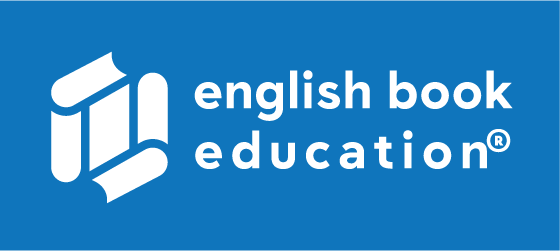 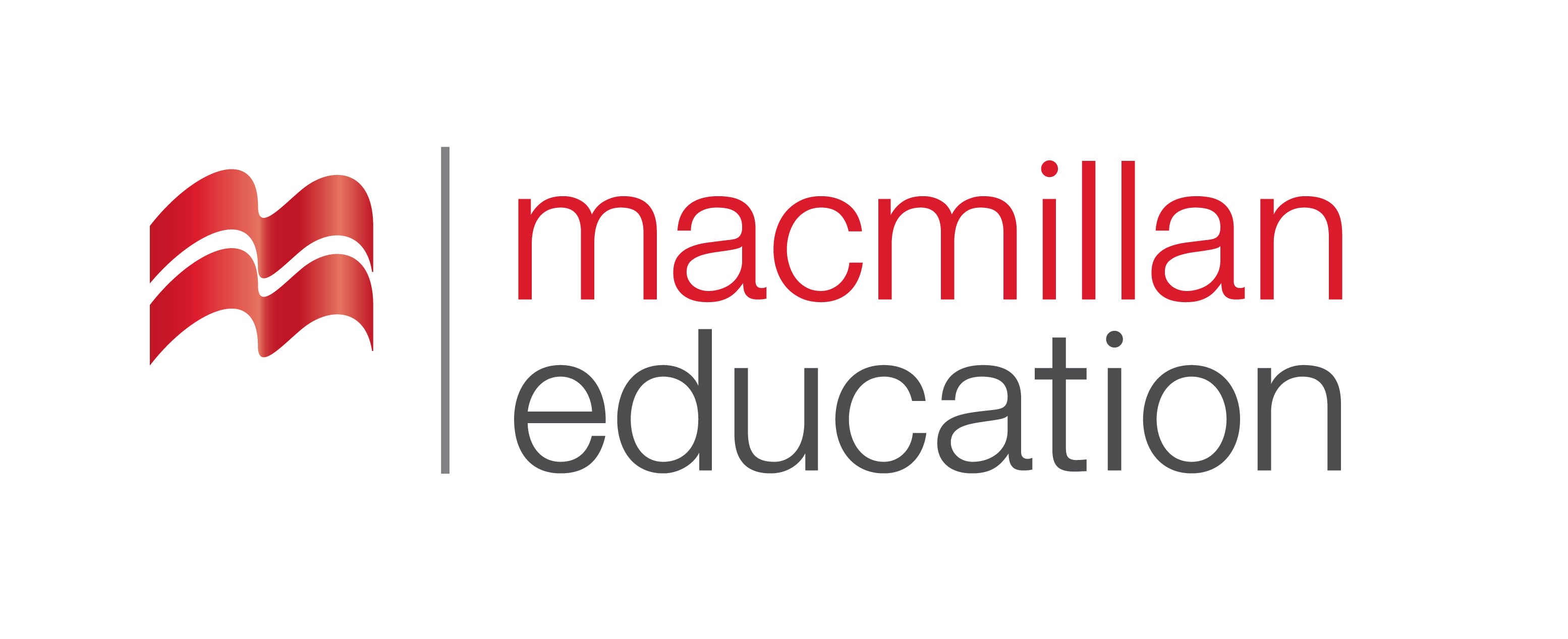 Perhaps the person most likely to make the idea a reality is Georges Mougin, a Frenchman who has spent the past 30 years working on it.  After many setbacks, Mougin partnered with a French company that specialises in creating 3D simulations. He relaunched the project as IceDream and now uses the advanced forecasting technology to help predict ocean currents and other variables, such as wind, which could cause problems for possible ocean crossing. The goal of the project is to drag a single iceberg from the coast of Canada across the Atlantic. But even if it worked, would it be cost effective?
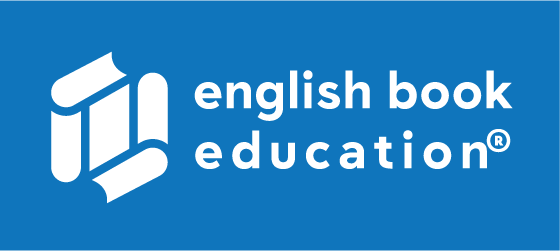 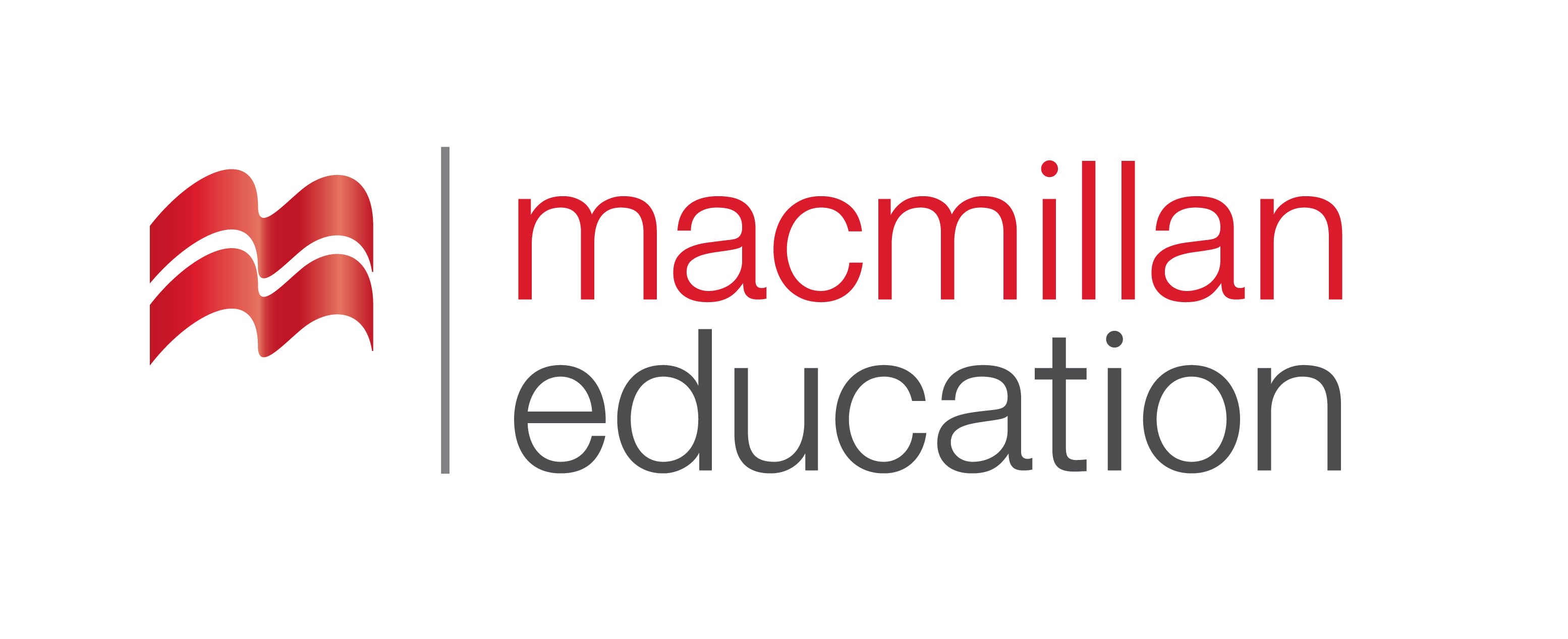 We can compare the costs to another extreme method of getting fresh water for dry areas – desalination. This is the process of removing the salt  from sea water to make it drinkable. This method certainly is not cheap.  So how do the costs of desalination compare to towing an iceberg?
Estimates suggest that water from towing an iceberg would cost more than  three times as much as desalinated water. So, unless Georges Mougin can come up with a much cheaper way to transport icebergs, his dream may never be realised.
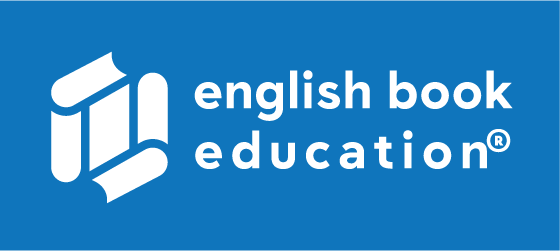 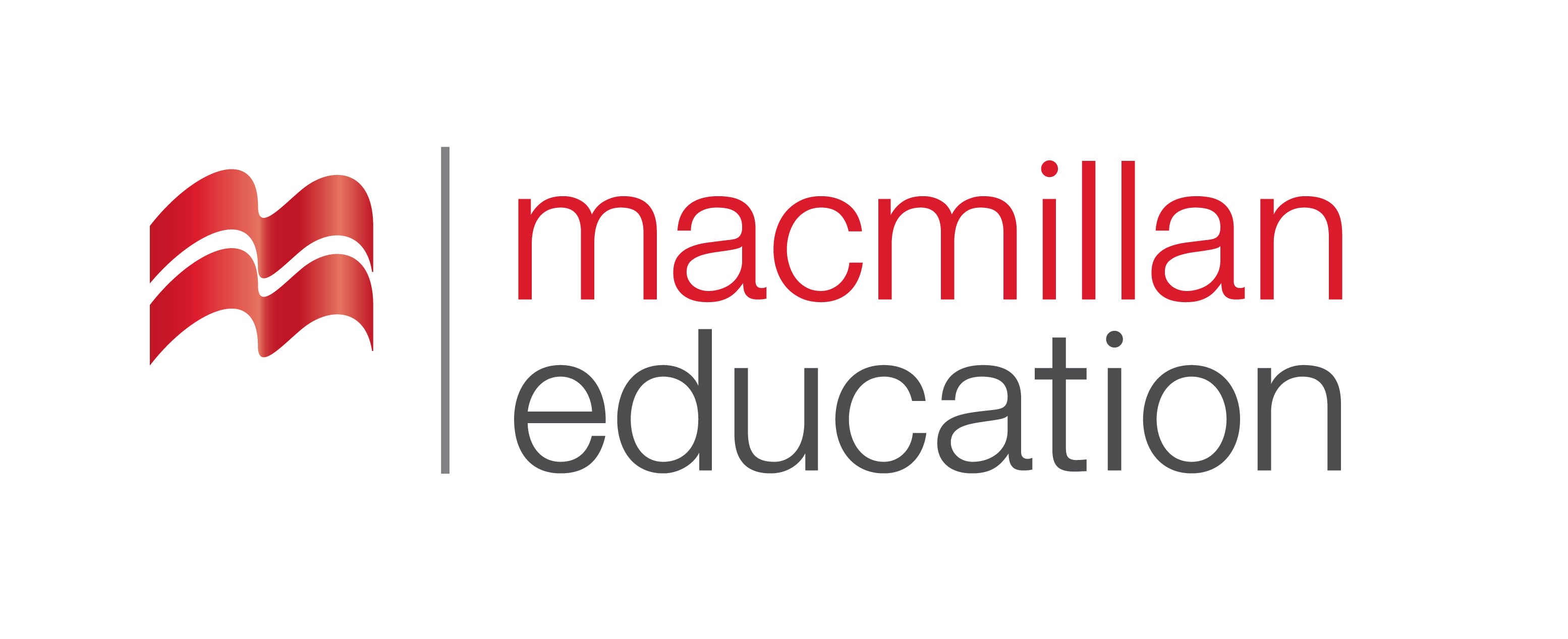 Reading Comprehension
წაკითხულის გააზრება
There are still a lot of people on the earth who do not
 have sufficient  clean water.
True
There are 1.1 billion people on Earth who live without access to clean drinking water.
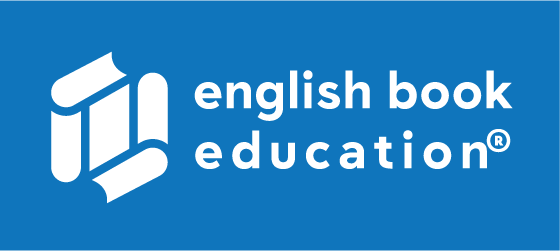 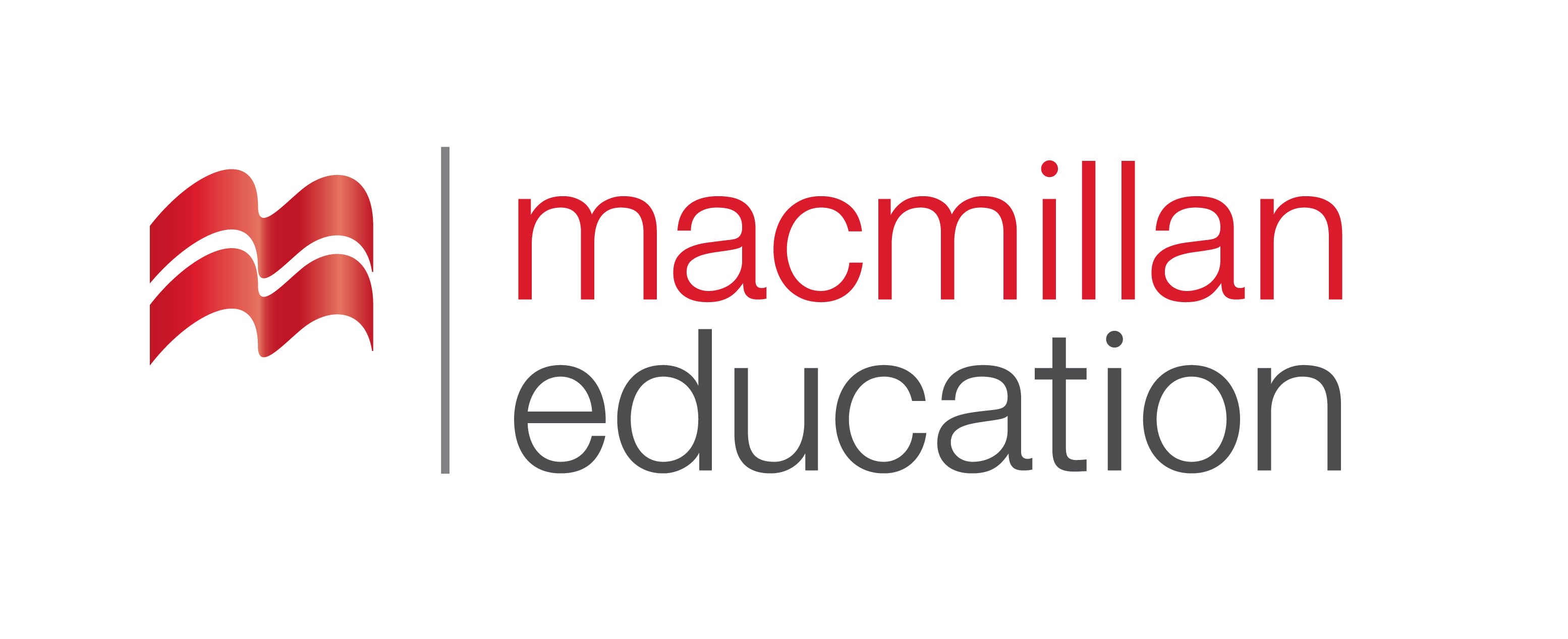 Reading Comprehension
წაკითხულის გააზრება
Water from the glaciers can be used as drinking water.
True
While the polar ice caps are made of undrinkable frozen seawater, icebergs that break off from glaciers are tremendous stores of fresh water.
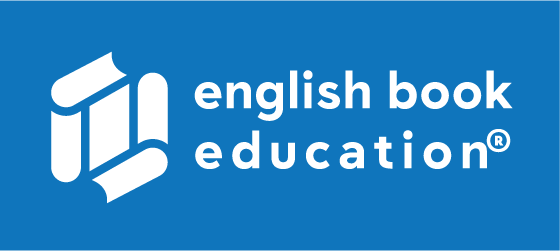 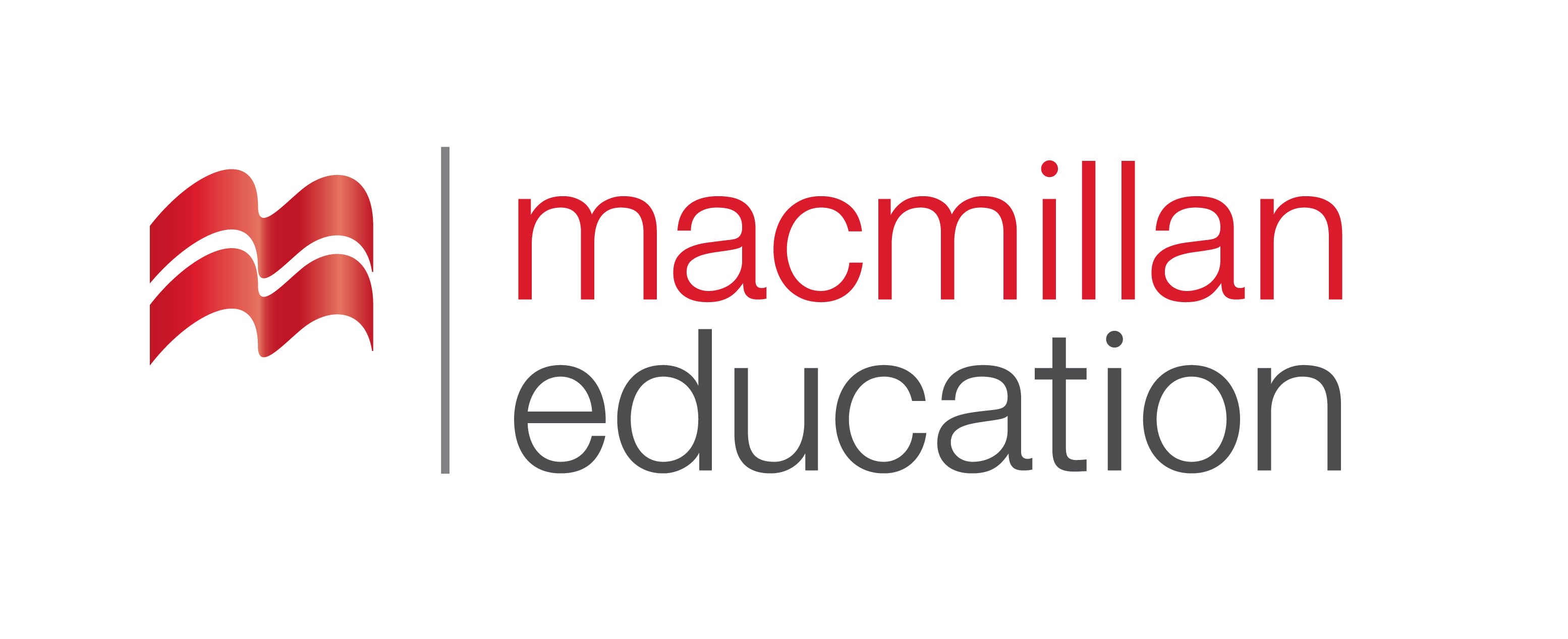 Reading Comprehension
წაკითხულის გააზრება
The idea of towing icebergs from poles was first carried 
out in the 18th century.
False
In 1800s other scientists have also thought of highly-ambitious scheme for providing fresh drinking water. The idea remained popular in the late twentieth century but was never actually carried out.
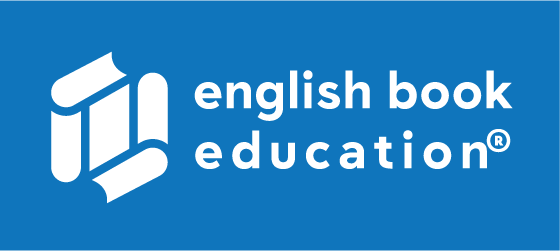 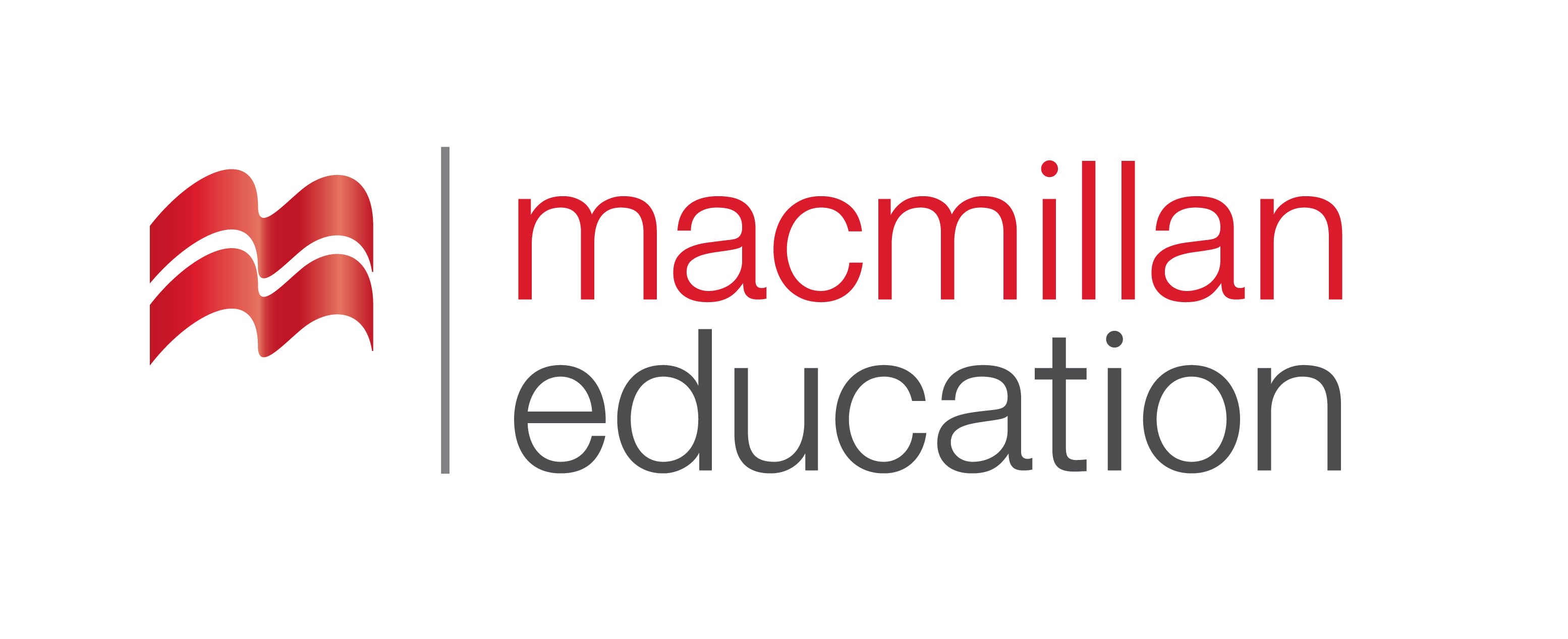 Grammar
გრამატიკა
The idea has been popular since the 18th century, but it has only been carried out recently.
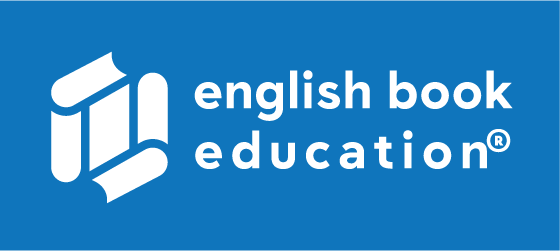 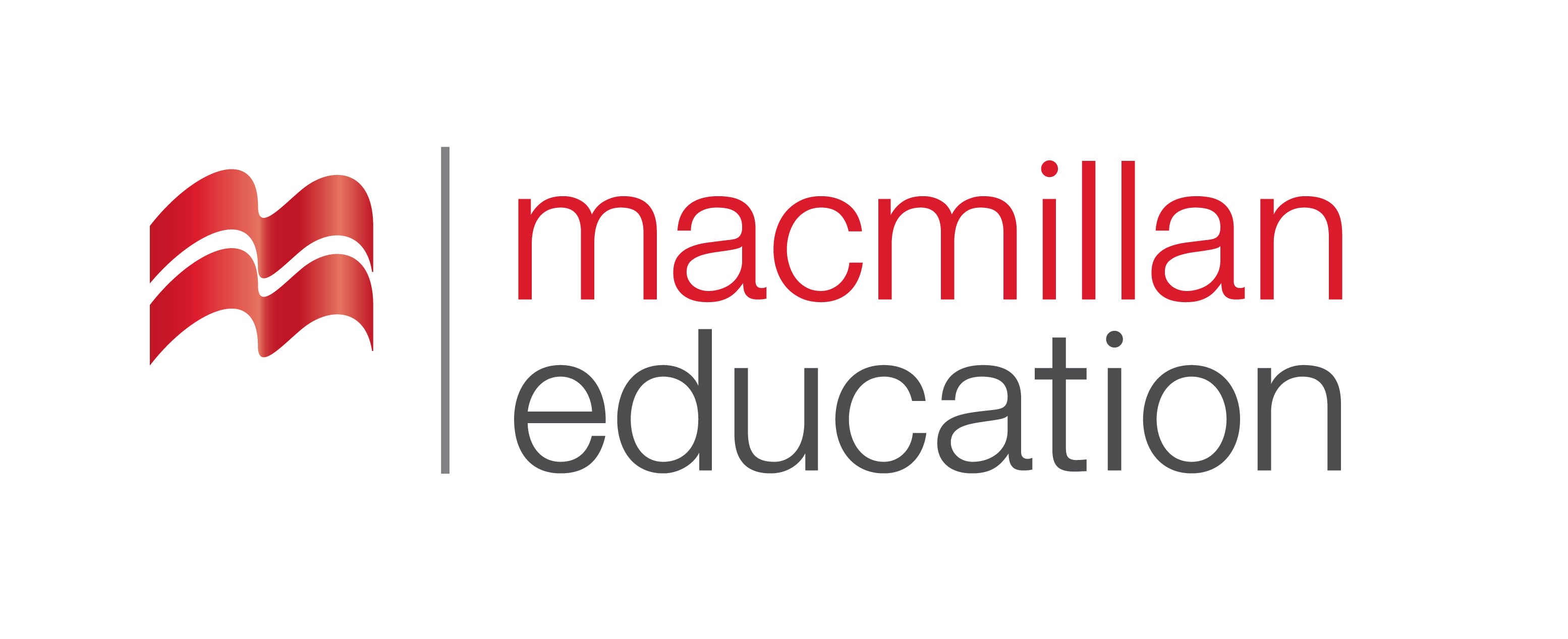 Grammar
გრამატიკა
The passive is used to focus on the person or thing acted upon and not the person or people doing the action. Writers also use the passive to give more importance to the action itself.
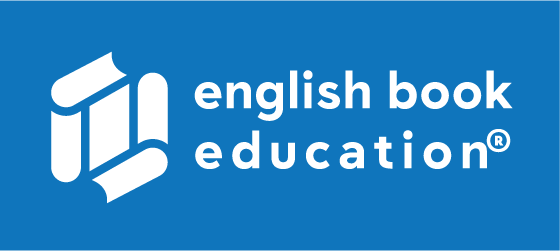 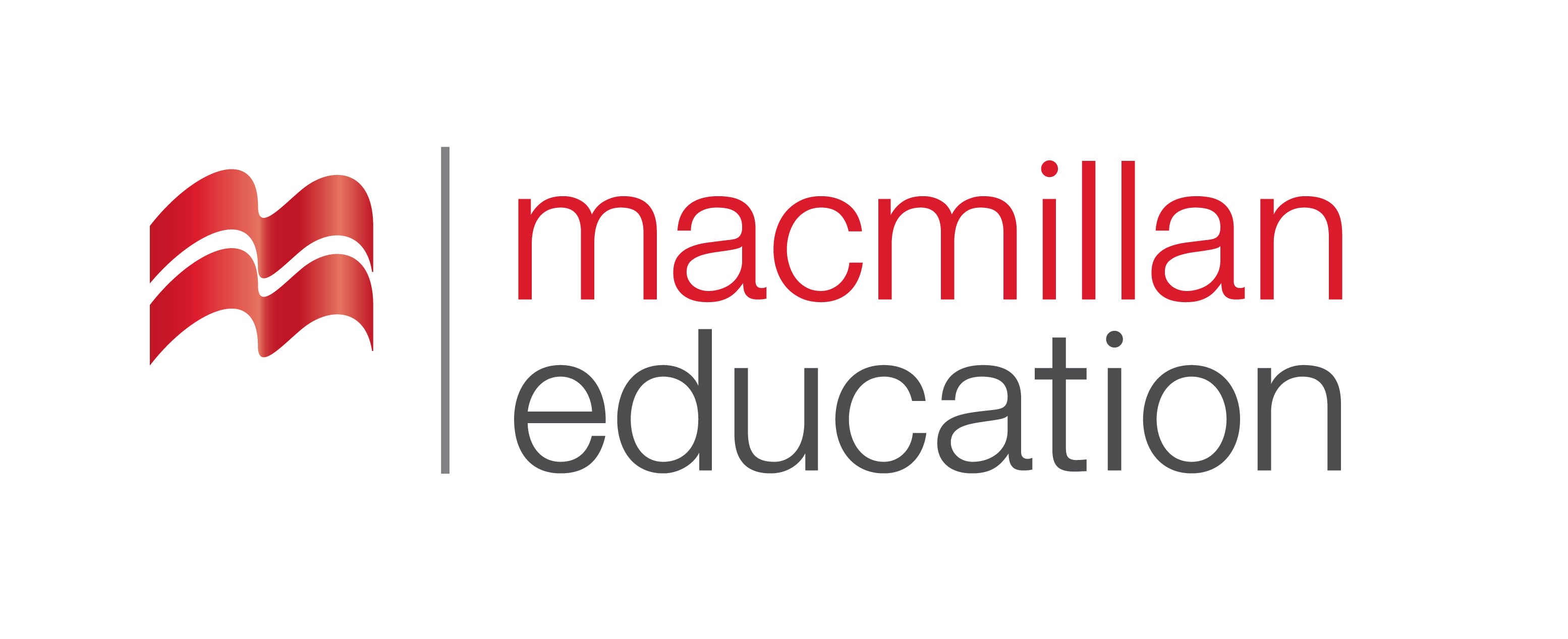 Grammar
გრამატიკა
Present perfect passive
We use the present perfect in the passive form for all the same reasons we use it in the active form – to talk about recent actions, experiences, and ongoing actions/situations.
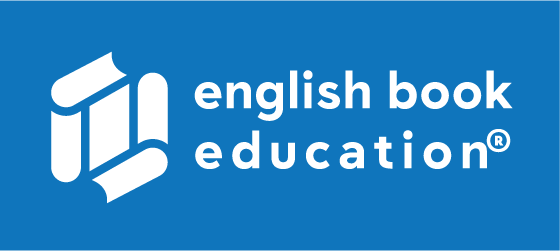 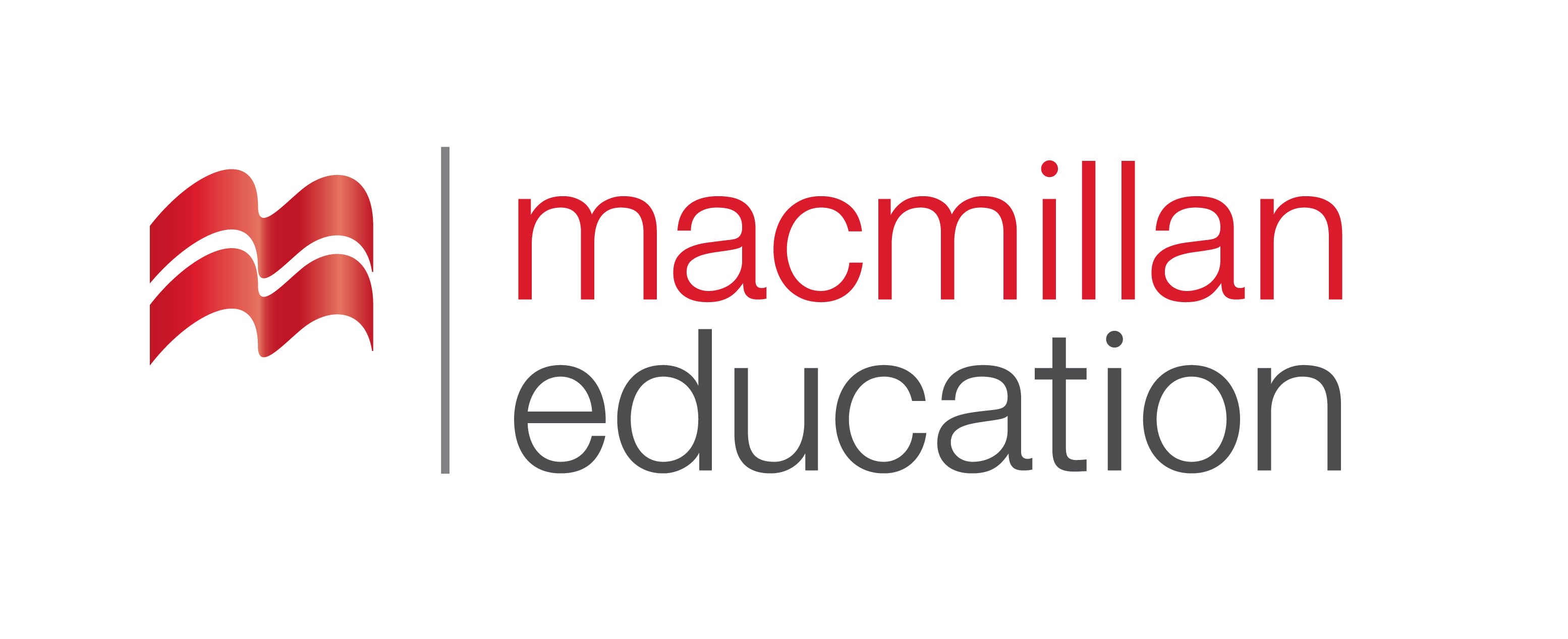 Grammar
გრამატიკა
Present perfect passive
Form

Affirmative Form	
Object + have / has + been + verb 3 (past participle)
The impact of the program has been determined.
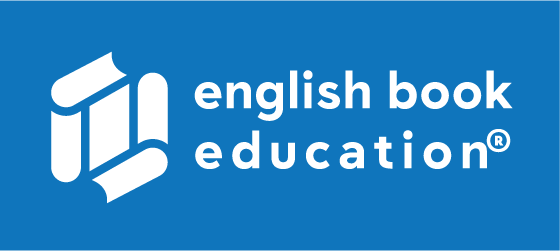 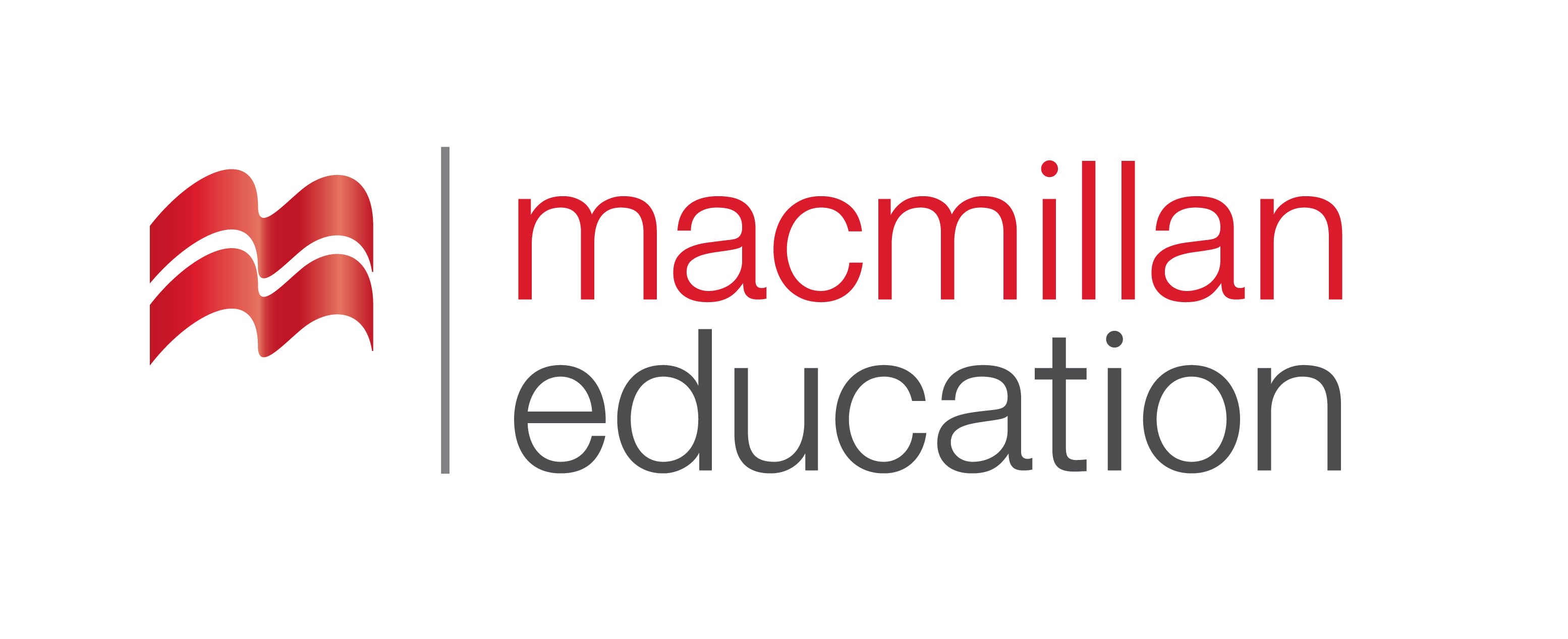 Grammar
გრამატიკა
Question Form	
Have / has + object + been + verb 3 (past participle)
Has the problem already been solved?
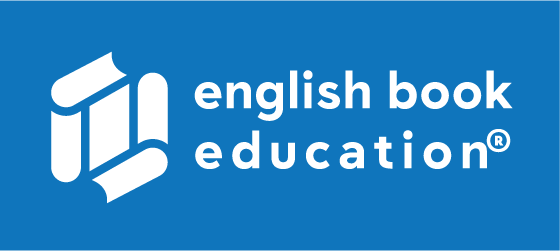 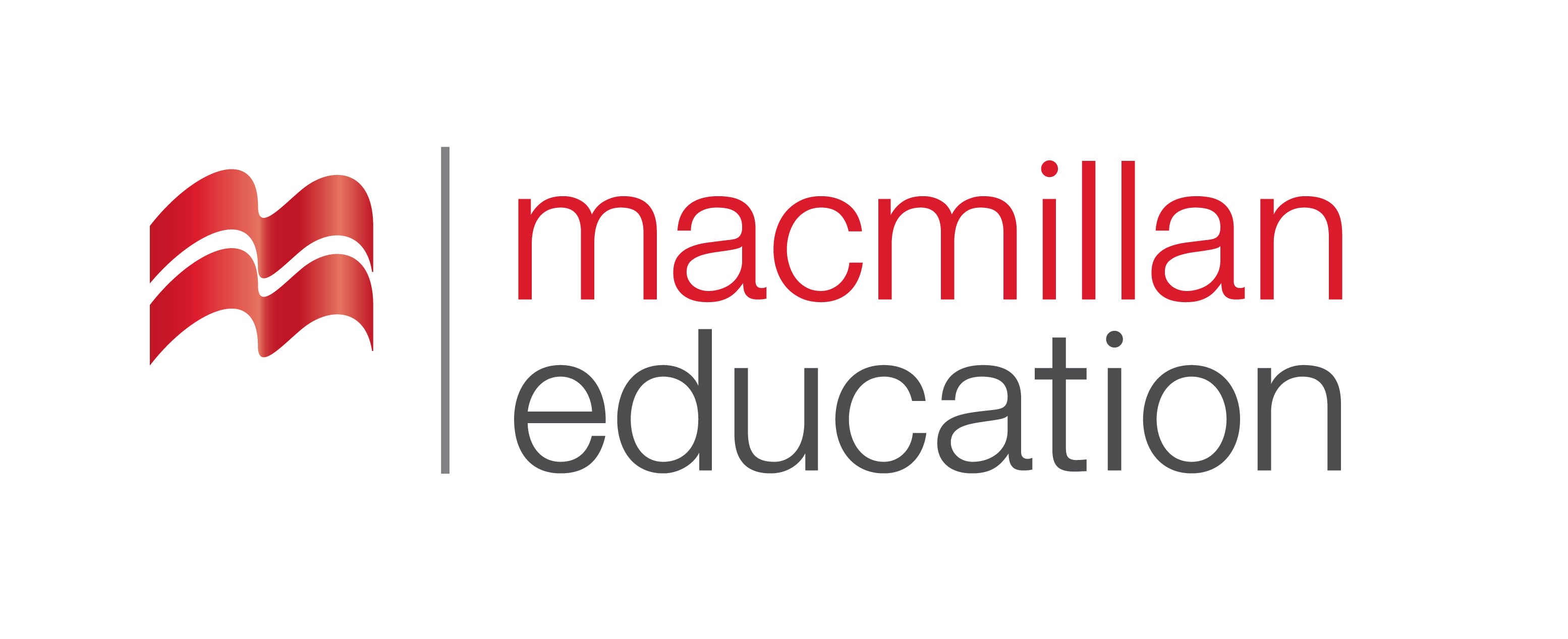 Grammar
გრამატიკა
Negative form
object + have / has + not + been + verb3 (past participle)

The project has not been finished yet.
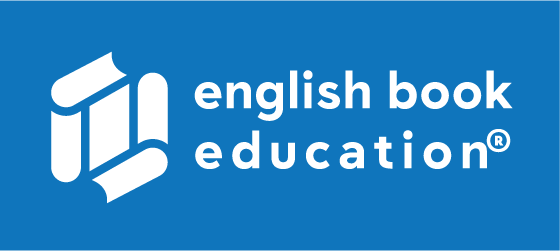 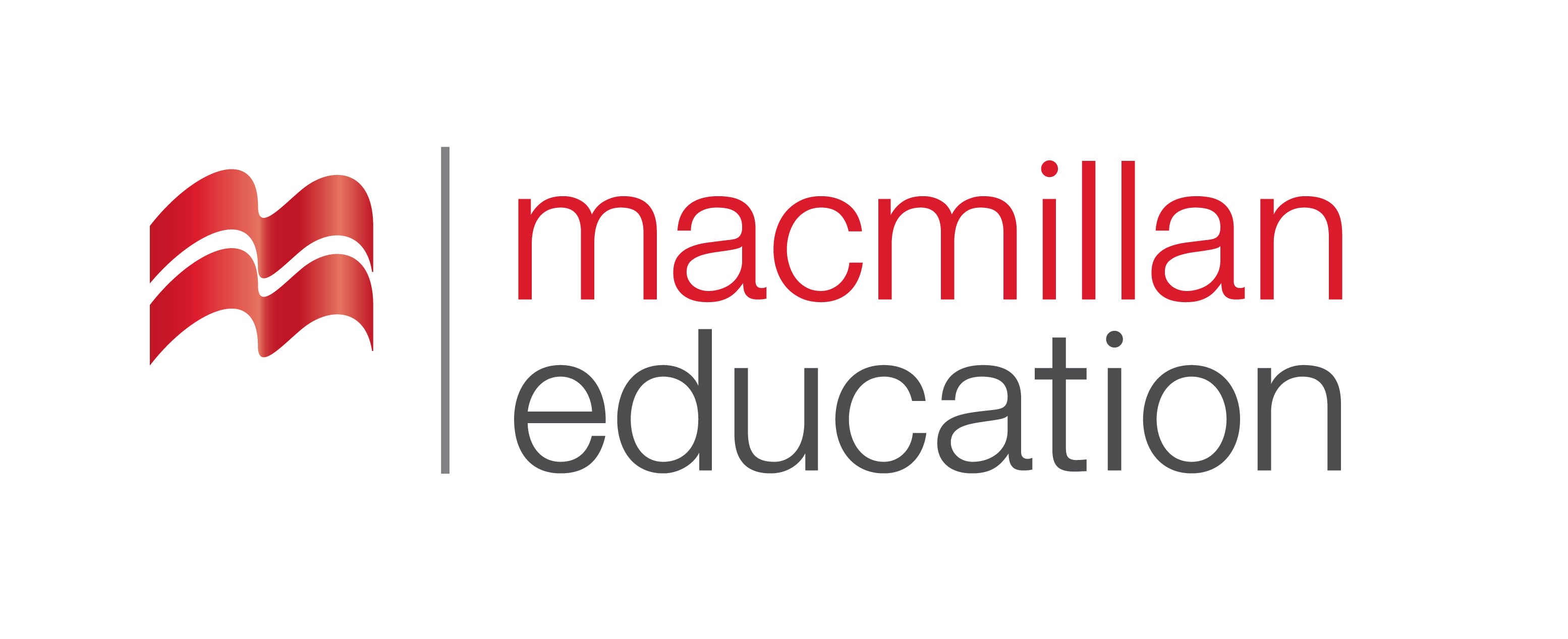 Grammar Activity
გრამატიკის დავალება
The seawater in the sea …………………..(test) repeatedly by scientists.
The sea water in the sea has been tested repeatedly by scientists.
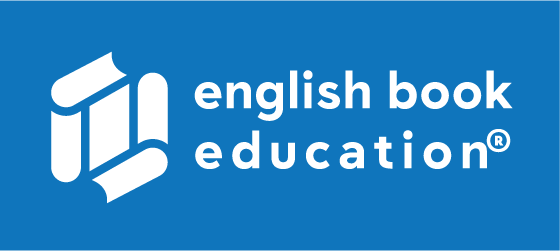 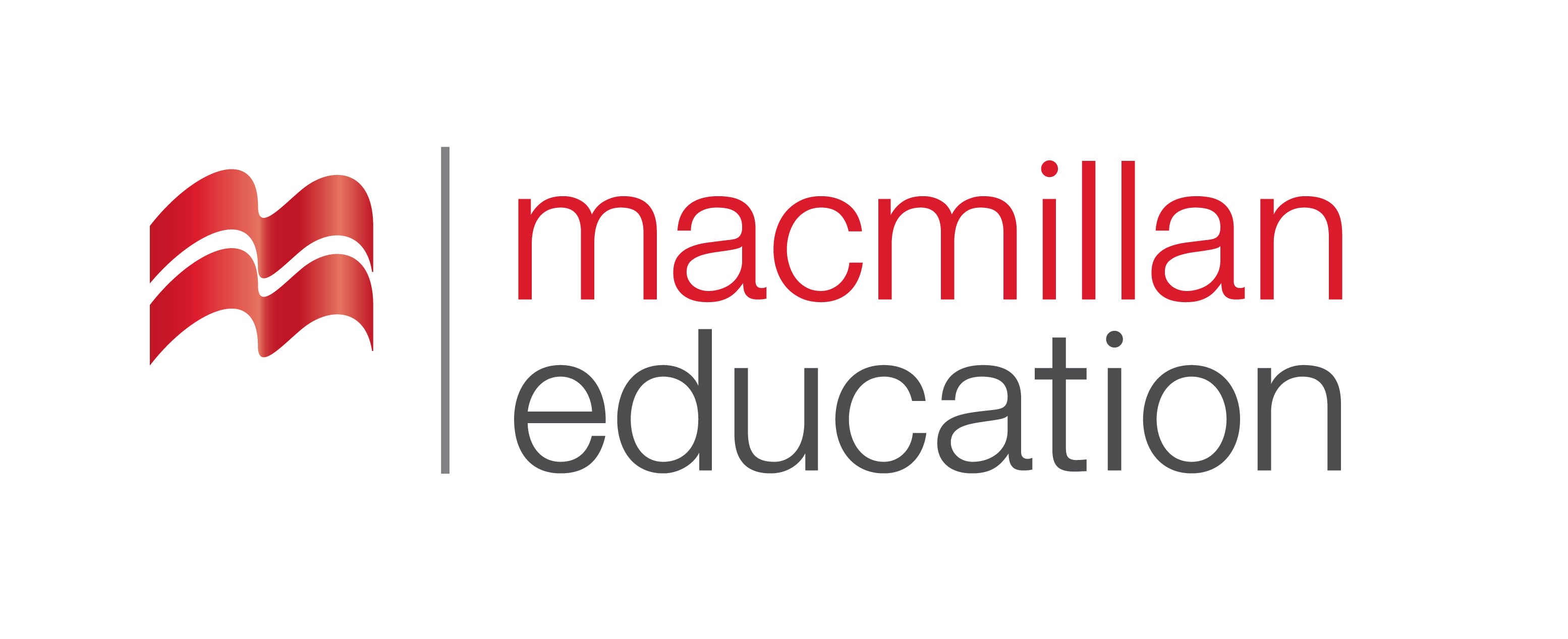 Grammar Activity
გრამატიკის დავალება
Researchers …………………….(find) growing population of crabs in the area.
Researchers have found growing population of crabs in the area.
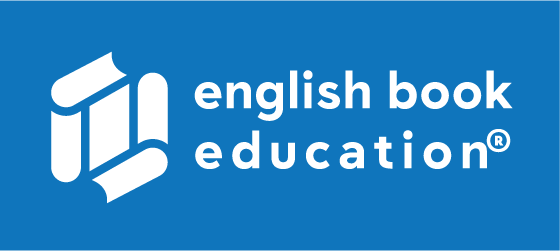 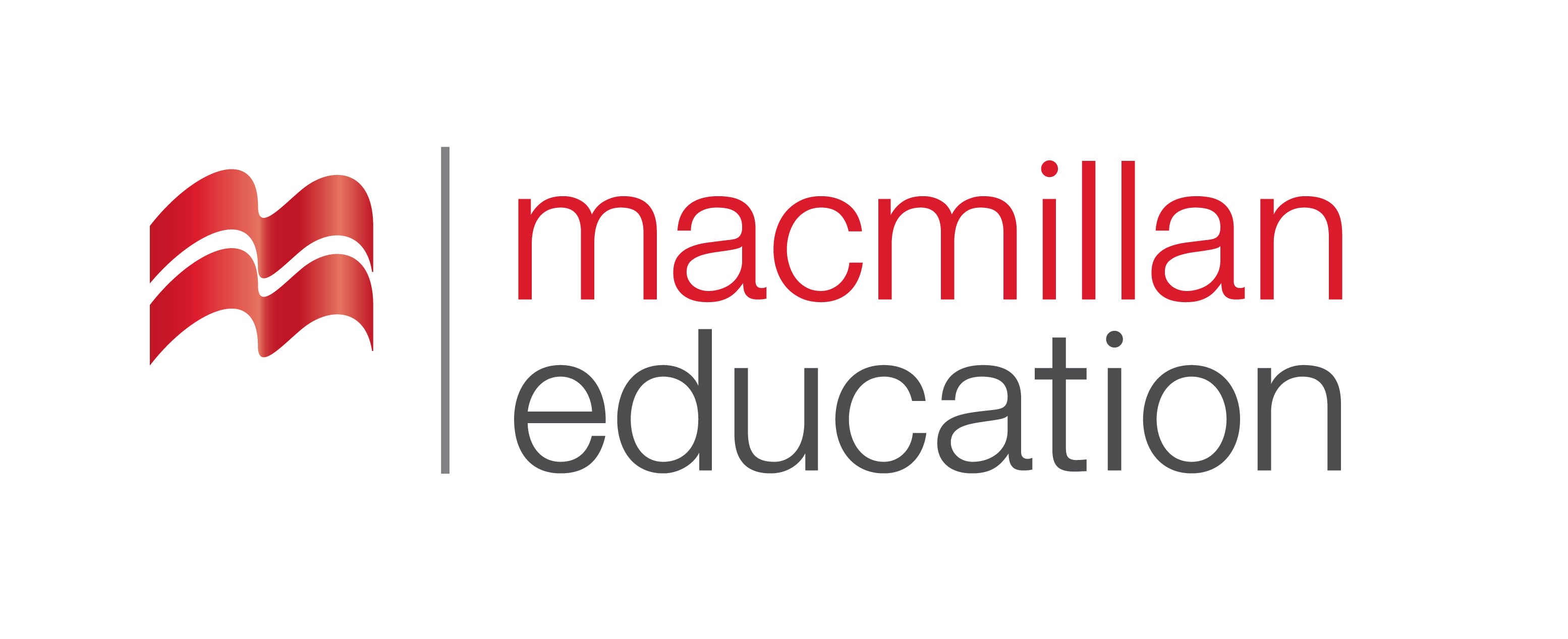 Grammar Activity
გრამატიკის დავალება
The cause of pollution …………………(analyse) by scientists.
The cause of pollution has been analysed by scientists.
Vocabulary
Summary                     
 შეჯამება
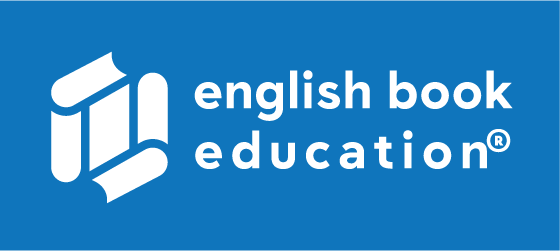 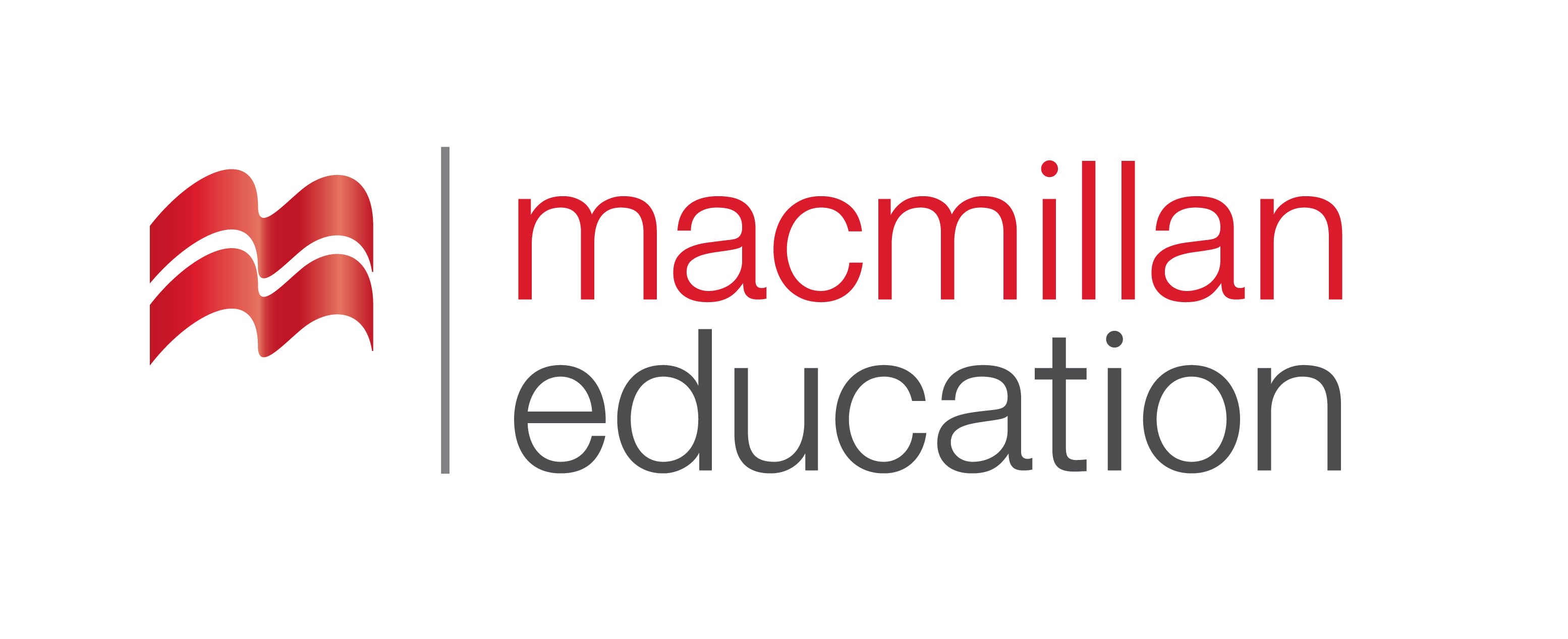 Reading  about water
Grammar: Present Perfect Passive
Ecology
ეკოლოგია
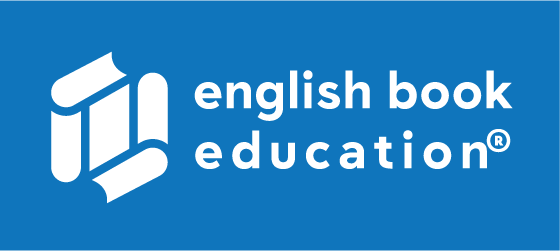 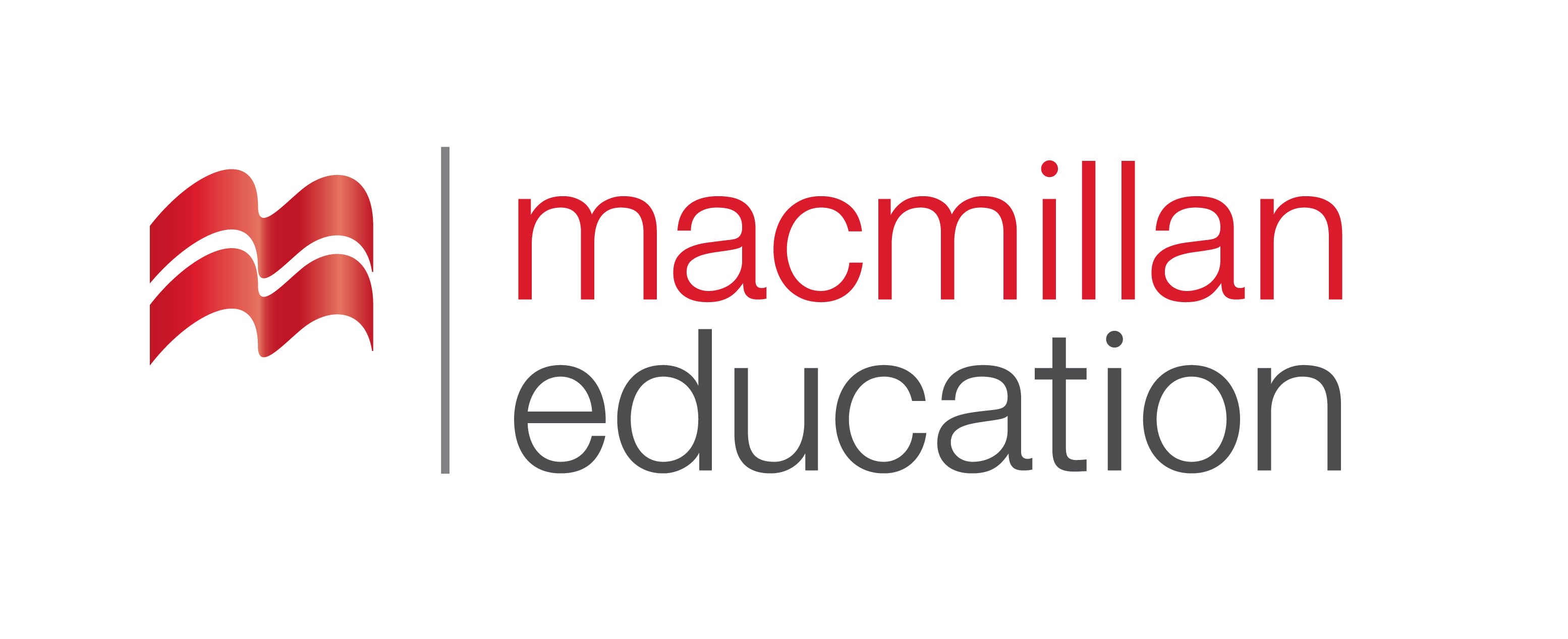 Homework 
საშინაო დავალება
Write about the importance of water.
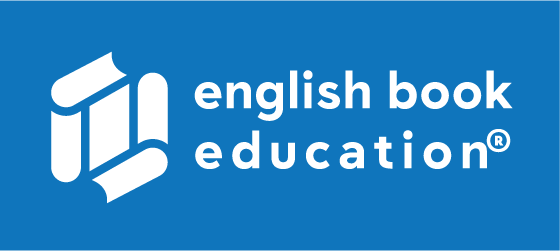 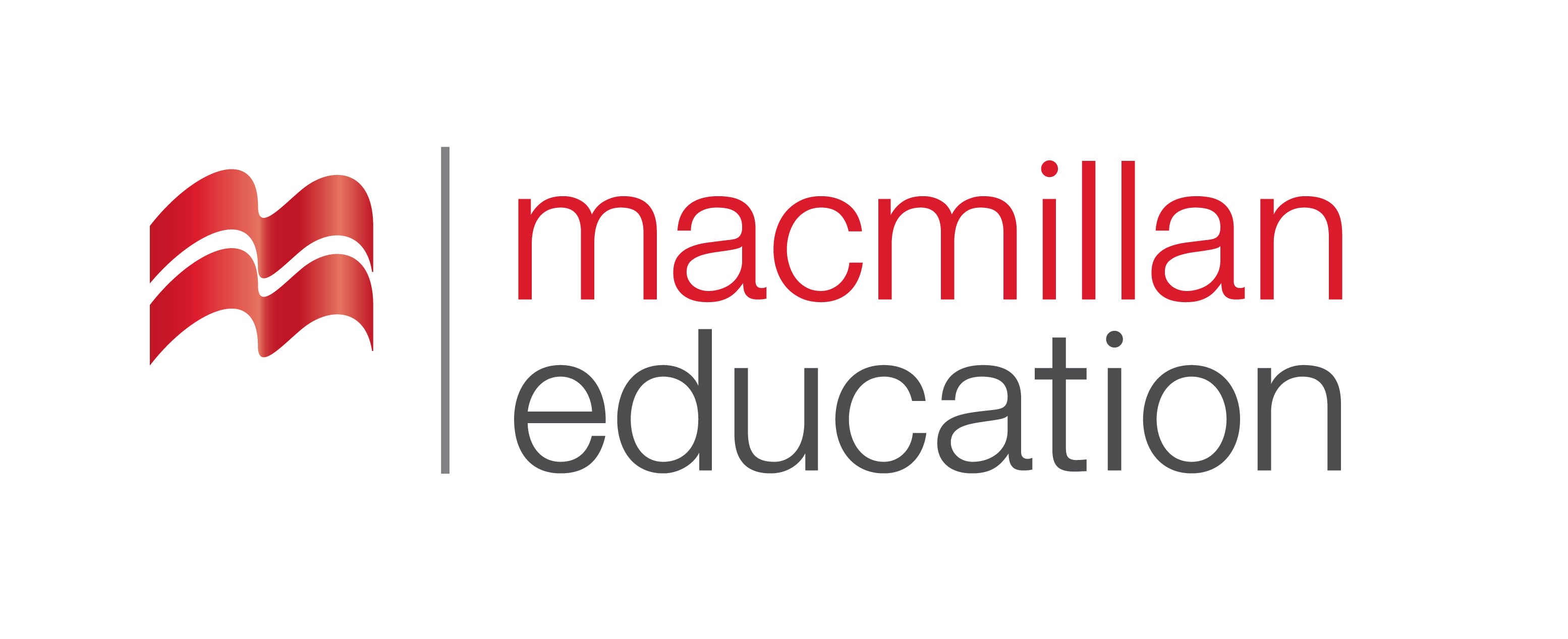 Homework 
საშინაო დავალება
MODEL ANSWER:
Water is one of the greatest resources we have on Earth.  We are dependent on it for survival, for cooking, for drinking, and for hundreds of other uses. It is so precious that we must start to think about ways of conserving it.  Too much of it is lost by being turned into undrinkable water.  Around a billion people in the world suffer from lack of access to it.  Around 70 percent of the human body is made of water, which is surprisingly similar to how much of the Earth’s surface is covered in water. The answer is the same: around 70%.  When we have a lot of water around us, we don’t think about how lucky we are to have it.  We should start to think about the future, and about how we can use water more wisely.